قانون حمایت ازخانواده و  جوانی جمعیت
قانون « حمایت از خانواده و جوانی جمعیت»  مشتمل بر  ۷۳ ماده‌ و ۸۱ تبصره در جلسه مورخ 1400/7/24کمیسیون مشترک طرح جوانی جمعیت و حمایت از خانواده مجلس شورای اسلامی بر اساس اصل 85  قانون اساسی تصویب گردید و  پس از موافقت مجلس با اجرای آزمایشی آن به مدت ۷ سال،  در تاریخ ۱۴۰۰/۸/۱۰ به تأیید شورای نگهبان رسید.
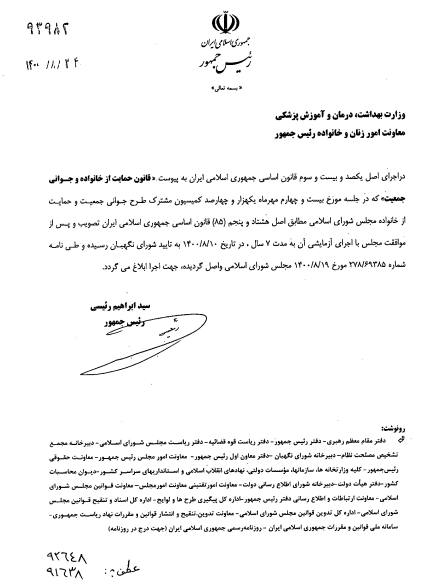 ماده 1: 
در راستای اجرای سیاست‌های کلی جمعیت و خانواده و بندهای (۴۵)، (۴۶) و (۷۰) سیاست‌های کلی برنامه ششم توسعه و ماده (۴۵) قانون تنظیم بخشی از مقررات مالی دولت‌ (۲) مصوب ۱۳۹۳/۱۲/۴ موضوع اجرای نقشه مهندسی فرهنگی کشور و سند جمعیت و تعالی خانواده و مواد (۷۲)، (۹۴)، (۱۰۲)، (۱۰۳)، (۱۰۴) و (۱۲۳) قانون برنامه پنجساله ششم توسعه اقتصادی، اجتماعی و فرهنگی جمهوری اسلامی ایران، احکام مقرر در این قانون با رعایت مصوبات شورای عالی انقلاب فرهنگی لازم‌الاجراء است.
ستاد ملی جمعیت با ۲۴ عضو به ریاست رئیس جمهور تشکیل می شود که در مجموع ۲۴ عضو دارد. 
رئیس جمهور، دبیر ستاد، وزرای کشور،  بهداشت، درمان و آموزش پزشکی، علوم، تحقیقات و فناوری، ورزش و جوانان، راه و شهرسازی، تعاون، کار و رفاه اجتماعی، اطلاعات، امور اقتصادی و دارایی، فرهنگ و ارشاد اسلامی، آموزش و پرورش و ارتباطات و فناوری اطلاعات بخشی از اعضا هستند.
رؤسای سازمان‌های صدا و سیما،  برنامه و بودجه کشور، تبلیغات اسلامی و پزشکی قانونی کشور و معاون امور زنان و خانواده ریاست جمهوری یا دستگاه مرتبط، مدیر حوزه‌های علمیه، دادستان کل کشور، رئیس شورای فرهنگی اجتماعی زنان و خانواده شورای عالی انقلاب فرهنگی، دو نفر از نمایندگان مجلس شورای اسلامی به عنوان ناظر، رئیس ستاد کل نیروهای مسلح و رئیس سازمان بسیج مستضعفین هم در ستاد ملی جمعیت حضور خواهند داشت.
.
وظایف ستاد ملی جمعیت به شرح زیر است:

تهیه برنامه عمل متناظر این قانون با تقسیم کار ملی
تعیین نقش و ایجاد هماهنگی و هم‌افزایی بین وزارتخانه‌ها، سازمان‌ها، نهادها و مجموعه‌های مرتبط با موضوع جوانی جمعیت و خانواده و نظارت بر نقش‌های تعیین شده.
پیشنهاد اعتبار دستگاه‌های مرتبط با این قانون در بودجه سنواتی به سازمان برنامه و بودجه کشور
دریافت گزارش سالانه عملکرد و ارزیابی فعالیت‌های صورت گرفته در ارتباط با بودجه‌های اختصاص یافته در موضوع جمعیت و فرزندآوری
تدوین و ابلاغ دستورالعمل ارزیابی عملکرد دستگاه‌ها نسبت به اجرای این قانون
نظارت بر طرح‌ها، برنامه‌ها و عملکرد ناظر بر اعتبارات مرتبط با این قانون
تدوین شاخص‌های ارزیابی و سنجش اقدامات اثربخش بر رشد ازدواج و فرزندآوری به تفکیک بخش‌های خانواده، رسانه، سازمان‌های مردم‌نهاد، دستگاه‌های اجرایی، شرکت‌ها و مؤسسات خصوصی، مدیران، نخبگان
دریافت گزارش نهادهای ذی‌ربط مبنی بر اثربخشی اقدامات آن‌ها بر رشد ازدواج و فرزندآوری در جامعه مخاطب
اهدای سالانه «جایزه ملی جوانی جمعیت»
پایش زمانی و مکانی مستمر تغییرات جمعیتی در سطح ملی، استانی و شهرستانی با مشارکت مرکز آمار ایران
پایش جامع وضعیت سقط جنین در کشور بر اساس جمع‌بندی گزارش‌های دستگاه‌های ذی‌ربط و پژوهش‌های مرتبط
ارایه گزارش عملکرد شش ماهه ستاد و دستگاه‌های مرتبط در رابطه با رشد ازدواج و فرزندآوری به شورای عالی انقلاب فرهنگی و مجلس شورای اسلامی
ماده1:

تبصره ۱- جلسات ستاد حداقل هر سه ماه یک بار با حضور اکثریت اعضا تشکیل می‌شود.

تبصره ۲- ستاد ملی جمعیت دارای دبیرخانه مستقل بوده و دبیر ستاد، مسؤولین معاونت‌ها و کارگروه‌های تخصصی دبیرخانه مذکور با حکم رییس جمهور منصوب می‌گردند. دبیرخانه ستاد ملی جمعیت مسؤولیت تهیه طرح‌ها و پیگیری مصوبات ستاد ملی جمعیت را بر عهده دارد.

تبصره ۳- وظایف نظارتی ستاد نافی نظارت سایر نهادهای ناظر کشور نمی‌باشد و همچنین شمول این نظارت در خصوص دستگاه‌ها و نهادهای زیرمجموعه رهبری با اذن معظم‌له خواهد بود.

تبصره ۴- کلیه مصوبات ستاد پس از تأیید و امضای رییس‌جمهور لازم‌الاجرا می‌باشد.
پ- استانداران مکلفند از طریق شورای برنامه‌ریزی و توسعه استان موضوع ماده (۳۱) قانون احکام دائمی برنامه‌های توسعه کشور مصوب ۱۳۹۵/۱۱/۱۰، راهبری، برنامه‌ریزی، هماهنگی بین بخشی و نظارت و ارزیابی در سطح استان در مورد احکام این قانون را بر عهده گیرند.

ت- وزارت کشور مکلف است با همکاری مرکز آمار ایران، هر ساله به رصد مداوم میزان موالید و نرخ باروری کل در کشور پرداخته و بر اساس آن پیشنهادهای لازم را در خصوص برنامه‌ریزی برای ارتقای وضعیت باروری در استان‌ها و شهرستان‌ها به ستاد ملی جمعیت ارایه نماید.

تبصره- اعطای کلیه امتیازات و تسهیلات این قانون مشروط به آن است که نرخ باروری شهرستان محل زادگاه پدر یا فرزند، بالای ۲.۵ نباشد. این محدودیت، شامل امتیازات و تسهیلات مذکور در مواد (۶)، (۷)، (۸)، (۱۷)، (۲۲)، (۲۳)، (۲۶)، (۴۰)، (۴۱)، (۴۳)، (۴۹)، (۶۶) و (۶۸) و همچنین مواردی که در قوانین قبلی پیش‌بینی شده است، نخواهد بود.
ماده ۲:
کلیه وزارتخانه‌ها و دستگاه‌های زیرمجموعه دولت موظفند دستورالعمل‌ها، برنامه‌ها و منشورات مرتبط با خانواده، فرزندآوری و جمعیت را در چارچوب مصوبات شورای عالی انقلاب فرهنگی تهیه نموده و جهت تحق تبصره (۴) راهبرد کلان سوم نقشه مهندسی فرهنگی کشور هر شش ماه یک بار به مجلس شورای اسلامی و شورای عالی انقلاب فرهنگی گزارش دهند.
ماده ۳:
 وزارت راه و شهرسازی مکلف است امکان استفاده مجدد از امکانات دولتی مربوط به تأمین مسکن خانوار را برای خانواده‌ها پس از تولد فرزند سوم و بیشتر فراهم آورد و این خانواده‌ها می‌توانند صرفاً برای بار دوم از کلیه امکانات دولتی در این خصوص استفاده نمایند.
ماده 4:
به منظور تحقق بند «چ» ماده (۱۰۲) قانون پنجساله ششم توسعه اقتصادی، اجتماعی و فرهنگی جمهوری اسلامی ایران دولت مکلف است یک قطعه زمین یا واحد مسکونی حداکثر به میزان (۲۰۰) مترمربع منطبق با ضوابط حد نصاب تفکیک بر اساس طرح‌های هادی روستایی و شهری یا طرح‌های جامع و تفصیلی شهری مصوب برای ساکنین در روستاها یا شهرهای کمتر از پانصدهزار نفر پس از تولد فرزند سوم و بیشتر به‌صورت مشترک و بالمناصفه به پدر و مادر، در همان محل بر اساس هزینه آماده‌سازی فقط برای یک بار به صورت فروش اقساطی با دو سال تنفس و هشت سال اقساط اعطا نماید و سند مالکیت، پس از پرداخت آخرین قسط، ظرف حداکثر یک ماه، به مالکین تحویل داده می‌شود.
ماده 4:
تبصره ۱- برای ساکنین شهرهای بالای پانصد هزار نفر، زمین یا واحد مسکونی با شرایط مقرر در این ماده بسته به اعلام ظرفیت توسط دولت مبنی بر وجود زمین یا واحد مسکونی در شهرک‌های اطراف یا شهرهای جدید یا شهرهای مجاور یا زادگاه پدر یا مادر مشروط به این که بالاتر از پانصد هزار نفر نباشد، به انتخاب مادر  بر اساس آیین‌نامه مذکور در تبصره (۳) اختصاص می‌یابد.
تبصره ۲– مالکیت زمین یا واحد مسکونی در صورت فوت هر یک از پدر و مادر بر اساس موازین قانونی ارث به ورثه متوفی تعلق می‌گیرد.

تبصره ۳- وزارت راه و شهرسازی مکلف است با همکاری وزارت جهاد کشاورزی آیین‌نامه موضوع ماده فوق را حداکثر سه ماه پس از لازم‌الاجرا شدن این قانون تهیه و جهت تصویب به هیأت وزیران ارایه نماید.
ماده ۵:
 به منظور تحقق بند «چ» ماده (۱۰۲) قانون برنامه پنجساله ششم توسعه اقتصادی، اجتماعی و فرهنگی جمهوری اسلامی ایران دستگاه‌های اجرایی مکلفند برای تأمین و ارتقای کیفیت مسکن، پایان کار و عوارض ساخت و ساز، کلیه هزینه‌های تخصیص شبکه، انشعابات و هزینه‌های خدمات نظام مهندسی را به میزان پنجاه درصد (۵۰%) برای خانواده‌های دارای سه فرزند زیر بیست سال و به میزان هفتاد درصد (۷۰%) برای خانواده‌های دارای حداقل چهار فرزند زیر بیست سال برای یک مرتبه و هزینه پروانه و عوارض ساختمانی را به میزان ده درصد (۱۰%) برای خانواده‌های دارای حداقل سه فرزند زیر بیست سال تخفیف دهند. دولت مکلف است صد درصد (۱۰۰%) تخفیف‌های مربوط به پروانه ساختمانی را از محل منابع عمومی در بودجه‌های سنواتی پیش‌بینی نماید.
تبصره ۱- معافیت‌های فوق تا متراژ (۱۳۰) مترمربع زیربنای مفید در شهر تهران، (۲۰۰) مترمربع زیربنای مفید در شهرهای بالای پانصدهزار نفر و (۳۰۰) مترمربع زیربنای مفید برای سایر شهرها و روستاها قابل اعمال است.
تبصره ۲- محاسبات و نظارت مهندسین در خدمات نظام مهندسی برای خانواده‌های فوق جزوِ سهمیه سالانه آن‌ها منظور نمی‌شود.
ماده ۶:پشتیبانی
 کلیه دستگاه‌های مذکور در ماده (۲۹) قانون برنامه پنجساله ششم توسعه، اقتصادی، اجتماعی و فرهنگی جمهوری اسلامی ایران مکلفند حداقل هفتاد درصد (۷۰%) از ظرفیت منازل مسکونی سازمانی در اختیار خود را جهت بهره‌برداری به خانواده‌های کارکنان دارای حداقل سه فرزند و فاقد مسکن ملکی مناسب در شهر محل خدمت تخصیص داده و در صورت وجود مازاد بر نیاز این خانواده‌ها به سایرین طبق ضوابط مربوط اختصاص دهند. همچنین طول زمان بهره‌برداری در منازل سازمانی برای خانواده‌های دارای سه فرزند و بیشتر فاقد مسکن ملکی مناسب در شهر محل خدمت حداقل باید به میزان دو برابر سکونت سایرین باشد.
ماده ۷:فرهنگی دانشجویی /پشتیبانی
 در اجرای بند «پ» ماده (۱۰۳) قانون برنامه پنجساله ششم توسعه، اقتصادی، اجتماعی و فرهنگی جمهوری اسلامی ایران کلیه دانشگاه‌ها و مراکز آموزش عالی دولتی مکلفند متناسب با برآورد نیاز دانشجویان متأهل اعم از بومی و غیربومی، زن و مرد، نسبت به هزینه‌کرد حداقل ده درصد (۱۰%) از درآمد اختصاصی و ده درصد (۱۰%) از اعتبارات تملک دارایی‌های سرمایه‌ای سالانه مقرر در بودجه سنواتی خود به استثنای مواردی که از لحاظ شرعی مصارف مشخصی دارند جهت احداث، تکمیل، تأمین و تجهیز خوابگاه‌های متأهلین اقدام کنند.
ماده ۷:
تبصره ۱– در اجرای بند «پ» ماده (۱۰۳) قانون برنامه پنجساله ششم توسعه اقتصادی، اجتماعی و فرهنگی جمهوری اسلامی ایران به دولت اجازه داده می‌شود سالانه مطابق قوانین بودجه سنواتی تا پنجسال مبلغ بیست هزار میلیارد (۲۰.۰۰۰.۰۰۰.۰۰۰.۰۰۰) ریال اوراق مالی اسلامی منتشر کند تا به منظور احداث، تکمیل، تجهیز و تأمین خوابگاه‌های دانشجویی متأهل به مصرف برسد.

تبصره ۲- کلیه دانشگاه‌ها و مراکز آموزش عالی مکلفند، اراضی و ساختمان‌های مازاد خود را با مشارکت خیرین و سایر دستگاه‌ها به تأمین خوابگاه‌ها و یا منازل مسکونی مورد نیاز دانشجویان متأهل اختصاص دهند. اراضی و ساختمان‌هایی که از لحاظ شرعی شرایط و مصارف خاصی دارند از شمول این حکم مستثنی هستند.

تبصره ۳- وزارت راه و شهرسازی مکلف است اراضی مازاد با کاربری آموزشی، تحقیقات و فناوری در اختیار خود را مطابق با ضوابط شهرسازی و به میزان سرانه‌های مصوب، برای جبران کسری احداث خوابگاه‌های دانشجویی و طلاب متأهل به دانشگاه‌ها و مراکز آموزش عالی و حوزه‌های علمیه با حفظ مالکیت دولت به صورت اجاره ۹۹ ساله و غیر قابل تغییر کاربری واگذار نماید.
تبصره ۴- کلیه دانشگاه‌ها و مؤسسات آموزش عالی و پژوهشگاه‌ها و پارک‌های علم و فناوری مکلفند متناسب با تعداد دانشجویان متأهل، خوابگاه‌های موجود را جهت اختصاص به خوابگاه‌های متأهلین بهسازی و تجهیز نمایند و در احداث خوابگاه‌های جدید، خوابگاه‌های متأهلین را در اولویت قرار دهند.
ماده ۸:فرهنگی دانشجویی
 صندوق‌های رفاه دانشجویی و مراکز مدیریت حوزه‌های علمیه مکلفند پس از لازم‌الاجرا شدن این قانون، برای دانشجویان و طلاب متأهل فاقد مسکن نسبت به پرداخت ودیعه مسکن (قرض‌الحسنه ضمن اجاره)، مشروط به ارایه اجاره‌نامه دارای شناسنامه رهگیری از مشاوران املاک به نحوی اقدام نماید که هر ساله حداقل پنجاه درصد (۵۰%) متوسط قیمت ودیعه اجاره مسکن (۷۰) متری در شهرهای بیش از پانصدهزار نفر جمعیت و مسکن (۱۰۰) متری در سایر شهرهای محل تحصیل پوشش داده شود.

تبصره- شمول این حکم بر مراکز مدیریت حوزه‌های علمیه مشروط به عدم مغایرت با اساسنامه حوزه‌های علمیه و هماهنگی مدیریت ذیربط در حوزه‌های علمیه خواهد بود.
ماده ۹:
 بانک مرکزی جمهوری اسلامی ایران مکلف است از طریق بانک‌های عامل و مؤسسات اعتباری، نسبت به پرداخت انواع تسهیلات مسکن با هدف تشویق فرزندآوری خانواده‌ها به شرح زیر اقدام کند:
الف- افزایش بیست و پنج درصدی (۲۵%) سقف تسهیلات خرید، ساخت و جعاله تعمیرات مسکن به ازای هر فرزند زیر بیست سال سن تا حداکثر دو برابر سقف مصوب، از محل افزایش مبلغ سپرده بانکی با رعایت مصوبات شورای پول و اعتبار
ب- افزایش دوره بازپرداخت به میزان دو سال به ازای هر فرزند زیر بیست سال سن، تا سقف ده سال
تبصره- بانک‌های عامل مکلفند نسبت به افزایش تسهیلات، تا سقف مقرر در این ماده، بدون تسویه تسهیلات قبلی اقدام نمایند.
ماده ۱۰:
به منظور تحقق بند «ث» ماده (۱۰۲) قانون برنامه پنجساله ششم توسعه، اقتصادی، اجتماعی و فرهنگی جمهوری اسلامی ایران، بانک مرکزی جمهوری اسلامی ایران مکلف است برای متولین سال ۱۴۰۰ به بعد، از طریق کلیه بانک‌ها و مؤسسات اعتباری از محل پس‌انداز و جاری قرض‌الحسنه نظام بانکی و حذف تسهیلات قرض‌الحسنه ازدواج متقاضیان بالای پنجاه سال سن، نسبت به پرداخت «تسهیلات قرض‌الحسنه تولد فرزند» اقدام نماید.
مبلغ این تسهیلات برای تولد فرزند اول یکصد میلیون ریال، فرزند دوم دویست میلیون ریال، برای تولد فرزند سوم سیصد میلیون ریال، فرزند چهارم چهارصد میلیون ریال و فرزند پنجم و بالاتر پانصد میلیون ریال بدون الزام به سپرده گذاری مشمولان با شش ماه دوره تنفس به ترتیب با دوره بازپرداخت سه تا هفت سال و اخذ یک ضامن معتبر و سفته تعیین می‌شود. متقاضیان حداکثر تا دو سال پس از تولد می‌توانند درخواست دریافت وام را ثبت نمایند.

تبصره ۱- افزایش مبلغ وام مذکور در سال‌های آتی متناسب با حداقل نرخ تورم در قوانین بودجه سنواتی پیش‌بینی می‌شود.
تبصره ۲– در حین دوره بازپرداخت تسهیلات تولد فرزند، چنانچه فرزند دیگری به دنیا آمد، دریافت وام قرض‌الحسنه برای فرزند بعدی بلامانع است.
تبصره ۳- در مورد تولد فرزندان دوقلو و بیشتر، به ازای هر فرزند، یک وام تعلق می‌گیرد.
ماده ۱۱:
 دولت مکلف است به ازای هر فرزند که از ابتدای سال ۱۴۰۰ متولد شود، مبلغ ده میلیون (۱۰.۰۰۰.۰۰۰) ریال تا سقف سالانه ده هزار میلیارد (۱۰.۰۰۰.۰۰۰.۰۰۰.۰۰۰) ریال صرفاً جهت خرید واحدهای صندوق‌های سرمایه‌گذاری قابل معامله در بورس به نام فرزند اختصاص دهد. ساز و کار اجرایی از جمله نحوه خرید و انتخاب صندوق و هزینه‌های مرتبط به پیشنهاد وزارت امور اقتصادی و دارایی به تصویب هیأت وزیران می‌رسد.

تبصره ۱- هر سال به میزان نرخ تورم سالانه اعلامی مرکز آمار ایران به مبلغ اشاره شده در این ماده اضافه می‌شود.

تبصره ۲- سرپرست مجاز است صرفاً نسبت به جابه‌جایی بین واحدهای صندوق‌های سرمایه‌گذاری موضوع این ماده اقدام نماید. خارج کردن منابع مالی ناشی از فروش واحدهای صندوق‌های سرمایه‌گذاری صرفاً پس از ازدواج یا در صورت عدم ازدواج پس از بیست و چهار سالگی مجاز است.
ماده ۱۲:
شرکت‌های خودروساز داخلی مکلفند از زمان ابلاغ این قانون یک خودروی ایرانی به قیمت کارخانه به انتخاب و به نام مادر پس از تولد فرزند دوم به بعد در هر نوبت ثبت نام برای یک مرتبه تحویل دهند.

تبصره- در هر نوبت ثبت نام پنجاه درصد (۵۰%) خودروها مشمول این ماده می‌باشند و در صورتی که تعداد متقاضیان مشمول از پنجاه درصد (۵۰%) خودروها در هر نوبت ثبت نام بیشتر باشد، اولویت با مادرانی است که طی دو سال قبل خودرویی دریافت نکرده باشند. در هر صورت، اگر تعداد متقاضیان در اولویت یا خارج از آن، بیشتر از پنجاه درصد (۵۰%) خودروها باشد، تعیین تکلیف از طریق قرعه‌کشی خواهد بود و سایرین می‌توانند در نوبت‌های بعدی ثبت‌نام کنند. چنانچه تعداد متقاضیان، کمتر از پنجاه درصد (۵۰%) خودروها بود، فروش مابقی خودروها بلامانع است.
ماده ۱۳:
 سازمان هدفمندی یارانه‌ها مکلف است از محل درآمدهای ناشی از حذف یارانه سه دهک بالای درآمدی نسبت به افزایش یارانه فرزندان خانواده‌های دهک‌های اول تا چهارم دارای حداقل سه فرزند تحت تکفل که هیچ کدام از والدین در دستگاه‌های مذکور در ماده (۲۹) قانون پنجساله ششم توسعه اقتصادی، اجتماعی و فرهنگی جمهوری اسلامی ایران شاغل نباشند به میزان سه برابر یارانه مصوب سایرین پرداخت نماید.
ماده ۱۴:
 دولت مکلف است در کلیه واگذاری‌ها حق بهره‌برداری زمین با اشتغال‌زایی و اجرای طرح‌های تولیدی و کشاورزی اولویت‌ها و مشوق‌های مؤثری همچون تخفیف تعرفه و هزینه واگذاری حداقل به میزان بیست و پنج درصد (۲۵%) و افزایش طول دوره بازپرداخت تسهیلات به میزان حداقل پنجاه درصد (۵۰%) برای خانواده‌هایی که پس از ابلاغ این قانون صاحب فرزند سوم و بیشتر می‌شوند، در نظر بگیرد.
ماده ۱۵: /پشتیبانی
کلیه دستگاه‌های مذکور در ماده (۲۹) قانون برنامه پنجساله ششم توسعه، اقتصادی، اجتماعی و فرهنگی جمهوری اسلامی ایران مکلفند:
الف- در به‌کارگیری، جذب و استخدام نیروی جدید به ازای تأهل و نیز داشتن هر فرزند یک سال تا حداکثر پنج سال به سقف محدوده سنی اضافه کنند.
ب- در به‌کارگیری، جذب و استخدام به ازای تأهل و نیز هر فرزند دو درصد (۲%) مجموعاً حداکثر تا ده درصد (۱۰%) به امتیاز هر فرد اضافه می‌شود.
شمول این بند در مورد دستگاه‌هایی که قواعد استخدامی خاص خود را دارند منوط به عدم تعارض با ضوابط آن دستگاه‌ها است.
پ- برای کلیه مستخدمین در دستگاه‌های مذکور در صدر ماده که صاحب فرزند سوم تا پنجم می‌شوند، معادل یک سال به افزایش سنواتی مستخدم به ازای هر فرزند، اعمال نمایند.
تبصره- دستگاه‌های مذکور مجاز به تعدیل و یا اعلام عدم نیاز مستخدمین دارای حداقل سه فرزند، مادران باردار و دارای فرزند شیرخوار به‌جز در اجرای قانون رسیدگی به تخلفات اداری و آرای قطعی قضایی نیستند.
ماده ۱۶:پشتیبانی
 دولت مکلف است برای کلیه گروه‌های مختلف حقوق‌بگیر در دستگاه‌های مذکور در ماده (۲۹) قانون برنامه پنجساله ششم توسعه، اقتصادی، اجتماعی و فرهنگی جمهوری اسلامی ایران و همچنین نیروهای مسلح، وزارت اطلاعات، سازمان انرژی اتمی (به‌استثنای مشمولین قانون کار) از قبیل کارکنان کشوری و لشکری، اعضای هیأت علمی دانشگاه‌ها و مؤسسات آموزش عالی و پژوهشی و قضات، از ابتدای سال ۱۴۰۱، به مدت پنج سال، افزایش حقوق سالانه را در سقف ردیف حقوق و جبران خدمت به‌گونه‌ای اعمال نماید که هر ساله، کمک‌هزینه اولاد و حق عائله‌مندی مشمولین این ماده در چارچوب افزایش سنواتی حقوق و دستمزد به ترتیب به میزان صد درصد (۱۰۰%) و پنجاه درصد (۵۰%) افزایش یابد.
ماده ۱7:آموزشی/درمان /پشتیبانی/تحقیقات /بیمه / بهداشت

 احکام ذیل نسبت به همه مستخدمین و کارکنان در کلیه بخش‌های دولتی و غیردولتی لازم‌الاجرا می‌باشد.
الف- مدت مرخصی زایمان با پرداخت تمام حقوق و فوق‌العاده‌های مرتبط به نُه ماه تمام افزایش یابد. در صورت درخواست مادر تا دو ماه از این مرخصی در ماه‌های پایانی بارداری قابل استفاده است. مرخصی مزبور برای تولد دوقلو و بیشتر، دوازده ماه می‌باشد. در مواردی که مرخصی زایمان موجب اخلال در کار بخش خصوصی گردد، پس از تأیید وزارت تعاون، کار و رفاه اجتماعی هزینه تحمیل شده توسط دولت جبران خواهد شد.
ب- نوبت کاری شب برای مادران شاغل باردار و همچنین مادران دارای فرزند شیرخوار تا دو سال و پدران تا یک ماهگی نوزاد، در مشاغل و فعالیت‌هایی که نیازمند نوبت کاری شب می‌باشند، اختیاری است. 
شمول این بند شامل بخش خصوصی مشمول قانون کار نمی‌شود.
ماده ۱7:

پ- اعطای دورکاری به درخواست مادران باردار، حداقل به مدت چهار ماه در دوران بارداری در مشاغلی که امکان دورکاری در آن‌ها فراهم است، الزامی است.
ت- مادران شاغلی که از زمان لازم‌الاجرا شدن این قانون فرزند یا فرزندانی به دنیا خواهند آورد به ازای هر فرزند، می‌توانند از یک سال کاهش در سن بازنشستگی برخوردار شوند و برای فرزند سوم و بیشتر میزان کاهش یک و نیمسال به ازای هر فرزند خواهد بود. حداقل سن بازنشستگی مشمولین این بند، برای مادران دارای یک فرزند چهل و دو سال، دارای دو فرزند چهل و یک سال و برای سه فرزند و بیشتر چهل سال و حداقل با بیست سال سابقه بیمه است.
برقراری مستمری یا حقوق بازنشستگی متناسب با سنوات پرداخت حق بیمه در زمان اشتغال می‌باشد.

تبصره- بار مالی اجرای این ماده از محل منابع حاصل از اجرای ماده (۷۲) این قانون در ردیف خاصی در بودجه سنواتی پیش‌بینی و به سازمان تأمین اجتماعی و سایر صندوق‌های بازنشستگی تخصیص داده می‌شود.
ماده ۱8:

میزان معافیت مالیاتی اشخاص حقیقی موضوع ماده (۸۴) قانون مالیات‌های مستقیم اصلاحی مصوب ۳۱/۴/۱۳۹۴ به ازای فرزند سوم و بیشتر، که بعد از تصویب این قانون متولد شود و به ازای هر فرزند مشمول پانزده درصد (۱۵%) تخفیف مشروط به تصویب آن در بودجه سنواتی می‌گردد. این تخفیف حداکثر سه بار قابل استفاده است.
تبصره- تخفیف مندرج در این ماده علاوه بر معافیت‌های مندرج در ماده (۸۴) قانون مذکور می‌باشد.

ماده ۱۹:
 ستاد ملی جمعیت مکلف است با همکاری ستاد اجرایی فرمان امام خمینی(ره) به منظور اهدای سالانه «جایزه ملی جوانی جمعیت» نسبت به تدوین شاخص‌های ارزیابی و سنجش به تفکیک بخش‌های خانواده، رسانه، سازمان‌های مردم‌نهاد، دستگاه‌های اجرایی، شرکت‌ها و مؤسسات خصوصی، مدیران، نخبگان اقدام نموده و بر اساس گزارش ارایه شده از نهادهای ذی‌ربط مبنی بر اثربخشی بر رشد ازدواج و فرزندآوری در جامعه مخاطب نسبت به اعطای جایزه ملی جوانی جمعیت اقدام نماید.
ماده 20:فرهنگی دانشجویی/درمان /پشتیبانی/آموزشی /تحقیقات /بیمه / بهداشت
کلیه دستگاه‌های مذکور در ماده (۲۹) قانون برامه پنجساله ششم توسعه، اقتصادی، اجتماعی و فرهنگی جمهوری اسلامی ایران مکلفند در روز ملی جمعیت، کارکنانی که در یک سال گذشته، ازدواج کرده و یا دارای فرزند شده‌اند را مورد تشویق قرار دهند.

ماده ۲۱:
 دولت مکلف است در راستای اجرای بند «ب» ماده (۱۰۳) قانون برنامه پنجساله ششم توسعه اقتصادی، اجتماعی و فرهنگی جمهوری اسلامی ایران، حداکثر شش ماه پس از لازم‌الاجرا شدن این قانون، با تقویت صندوق بیمه اجتماعی کشاورزان، روستاییان و عشایر نسبت به بیمه مادران خانه‌دار دارای سه فرزند و بیشتر به شرح ذیل اقدام کنند:

الف- در خصوص مادران غیرشاغل دارای سه فرزند و بیشتر ساکن مناطق روستایی و عشایری صد درصد (۱۰۰%) حق بیمه توسط دولت پرداخت می‌شود.

ب- با تولد فرزند چهارم و پنجم به ازای هر فرزند دو سال به سوابق بیمه‌ای بیمه‌گذار افزوده می‌شود.
ماده ۲۲:فرهنگی دانشجویی/درمان /پشتیبانی/آموزشی / تحقیقات /بیمه 
بهداشت
کلیه دستگاه‌های مذکور در ماده (۲۹) قانون برنامه پنجساله ششم توسعه، اقتصادی، اجتماعی و فرنگی جمهوری اسلامی ایران از جمله سازمان‌ها و شرکت‌هایی که شمول قانون بر آن‌ها مستلزم ذکر نام است و کلیه شرکت‌ها و مؤسسات وابسته به آن‌ها موظفند ظرف شش ماه پس از ابلاغ این قانون به منظور تکریم و حفظ حقوق مادر و کودک، با طراحی، احداث و تجهیز تمامی ساختمان‌ها و اماکن عمومی، خدماتی و آموزشی و رفاهی تحت اختیار یا نظارت خود، اقدام به تأمین فضای مناسب جهت رفع نیازهای نوزادان، کودکان  مادران باردار جهت استراحت، شیردهی و نگهداری کودکان نمایند.

تبصره ۱- ضوابط و استانداردهای فضای مذکور در این ماده با رعایت نظام‌نامه پیوست فرهنگی طرح‌های مهم و کلان کشور مصوب ۲۱/۱/۱۳۹۲ شورای عالی انقلاب فرهنگی، ظرف سه ماه پس از لازم‌الاجرا شدن این قانون از سوی وزارت راه و شهرسازی با همکاری شهرداری‌ها، وزارتخانه‌های بهداشت، درمان و آموزش پزشکی و آموزش و پرورش و سازمان بهزیستی کشور تهیه و به تصویب هیأت وزیران می‌رسد.

تبصره ۲- رعایت ضوابط و استانداردهای موضوع تبصره (۱) در مراکز مذکور به عنوان یکی از شاخص‌های ارزیابی دستگاه‌ها جهت اجرای سیاست‌های کلی جمعیت پس از ابلاغ این قانون شناخته می‌شود. مراکز دارای امکانات موضوع این ماده، به عنوان مراکز تکریم مادر و کودک شناخته شده و از تسهیلات مربوط به آن بهره‌مند می‌گردند.

تبصره ۳- کلیه دستگاه‌های مذکور در ماده (۲۹) قانون برنامه پنجساله ششم توسعه، اقتصادی، اجتماعی و فرهنگی جمهوری اسلامی ایران مکلفند با مشارکت بخش خصوصی و یا به صورت خرید خدمات نسبت به تأمین مهدکودک برای نگهداری کودکان مادران شاغل در همان دستگاه اقدام نمایند.
ماده ۲۳:

جهت حمایت از شیرخوارگاه‌ها و مراکز نگهداری شبانه‌روزی کودکان بی‌سرپرست و خیابانی اقدامات زیر باید صورت پذیرد:

الف- سازمان بهزیستی کشور مکلف است با همکاری نهادهای خیریه و مجموعه‌های مردم‌نهاد، به توسعه و تجهیز کمی و کیفی شیرخوارگاه‌های کشور تا میزان یک و نیم برابر سطح فعلی بپردازد.

ب- سازمان بهزیستی کشور مکلف است در هر یک از مراکز مذکور، حداقل یک نفر آشنا به تربیت اسلامی کودک، با معرفی مراکز مدیریت حوزه‌های علمیه را در چهارچوب قوانین مربوط به‌کارگیری کند.

پ- سازمان بهزیستی کشور مکلف است برنامه‌ریزی و نظارت مناسبی جهت محتوای تربیتی و آموزشی و ابعاد معنوی و مذهبی این مرکز با همکاری حوزه علمیه انجام دهد.

ت- دولت موظف به تأمین زمین با اجاره ۹۹ ساله و غیرقابل تغییر کاربری برای خیریه‌ها و سازمان‌های متقاضی تأسیس این مراکز پس از تأیید سازمان بهزیستی کشور است.
ماده ۲۴:بهداشتی
 به منظور تحقق بند «ث» ماده (۱۰۲) قانون برنامه پنجساله ششم توسعه، اقتصادی، اجتماعی و فرهنگی جمهوری اسلامی ایران وزارت تعاون، کار و رفاه اجتماعی مکلف است با معرفی وزارت بهداشت درمان و آموزش پزشکی و همکاری کمیته امداد امام خمینی(ره)، ستاد اجرایی فرمان حضرت امام خمینی(ره) و بنیاد مستضعفان، مادران باردار، شیرده و دارای کودک زیر پنج سال را که بر اساس آزمون وسع، نیازمند حمایت می‌باشند، شناسایی کرده و خدمات سبد تغذیه رایگان و بسته بهداشتی رایگان را به آن‌ها به صورت ماهانه اختصاص دهد.
تبصره ۱– وزارت بهداشت، درمان و آموزش پزشکی مکلف است محتوای سبد تغذیه‌ای و بسته بهداشتی را برای ماه‌های مختلف و گروه‌های یاد شده در این ماده، حداکثر تا سه ماه پس از ابلاغ این قانون تعیین کند.
تبصره ۲– وزارت تعاون، کار و رفاه اجتماعی مکلف است به خانواده‌هایی که تحت پوشش نهادهای حمایتی نمی‌باشند و استحقاق آن‌ها از طریق «آزمون وسع» بررسی و تأیید می‌شود، سبد تغذیه و بسته بهداشتی ماهانه اختصاص دهد.
ماده ۲۵:
 سازمان ثبت احوال کشور مکلف است نسبت به ایجاد سامانه برخط برای معرفی و صدور شناسنامه ویژه برای مادران دارای سه فرزند یا بیشتر اقدام نماید. مدت اعتبار این شناسنامه ده سال است و در صورت تولد فرزندان بعدی به مدت پنج سال تمدید خواهد شد. 
دستگاه‌های ذی‌ربط موظفنداقدامات ذیر را برای دارندگان کارت مزبور به همراه اعضای خانواده انجام دهند:

الف- نیم‌بها بودن ورودی کلیه اماکن و بناهای تاریخی-فرهنگی و موزه‌های تابعه وزارت میراث فرهنگی، صنایع دستی و گردشگری و دستگاه‌های اجرایی موضوع ماده (۵) قانون مدیریت خدمات کشوری.

ب- نیم‌بها بودن خدمات حمل و نقل عمومی شهری و تعرفه‌های فرهنگی، ورزشی و تفریحی شهرداری‌ها و دستگاه‌های اجرایی موضوع ماده (۵) قانون مدیریت خدمات کشوری.

پ- نیم‌بها بودن بلیط سینماها هر ماه یک بار

ت- تخفیف بیست درصدی (۲۰%) دوره‌های آموزشی، تربیتی و هنری کانون پرورش فکری کودکان و نوجوانان برای استفاده فرزندان

تبصره- شمول حکم این ماده در بخش غیردولتی مشروط به پیش‌بینی جبران هزینه آن در قانون بودجه سنواتی می‌باشد.
ماده ۲۶:/آموزشی
کلیه مؤسسات آموزش عالیموضوع ماده(۱)قانون احکام دائمی برنامه‌های توسعه کشور و مراکز حوزوی مکلفند:
الف- با تقاضای کتبی طلاب و دانشجویان مادر باردار جهت مرخصی یک نیمسال تحصیلی قبل از زایمان بدون احتساب در سنوات تحصیلی موافقت نمایند.

ب- با تقاضای مرخصی طلاب و دانشجویان مادر دارای فرزند زیر دو سال، حداکثر تا چهار نیمسال تحصیلی بدون احتساب در سنوات تحصیلی موافقت نمایند.

پ- با تقاضای طلاب و دانشجویان مادر باردار یا دارای فرزند زیر دو سال جهت میهمانی به میزان حداکثر چهار نیمسال تحصیلی به حوزه یا مؤسسه آموزش عالی هم‌سطح یا پایین‌تر مورد تقاضا موافقت نمایند.

ت- با تقاضای طلاب و دانشجویان مادر باردار یا دارای فرزند زیر سه سال جهت آموزش مجازی یا غیرحضوری برای گذراندن واحدهای دروس نظری دوره تحصیل موافقت نمایند.

ث- با تقاضای دانشجویان مادر باردار یا دارای فرزند زیر دو سال جهت کاهش نوبت کاری شب بر اساس آیین‌نامه‌ای که حداکثر ظرف سه ماه پس از ابلاغ این قانون، از سوی وزیر بهداشت، درمان و آموزش پزشکی تصویب می‌گردد، موافقت نمایند.

ج- شرایطی را فراهم نمایند که برای اساتید راهنما به ازای داشتن هر دانشجوی مادر باردار یا دارای فرزند شیرخوار یک سهمیه به سقف استاد راهنمایی آن‌ها اضافه شود.

تبصره- شمول این حکم بر مراکز مدیریت حوزه‌های علمیه مشروط به عدم مغایرت با اساسنامه حوزه‌های علمیه و هماهنگی با مدیریت ذی‌ربط خواهد بود.
ماده ۲۷:/درمان /پشتیبانی/آموزشی/ بهداشت
 به ازای هر فرزند شش ماه از تعهدات موضوع «قانون مربوط به خدمت پزشکان و پیراپزشکان» از مادران مشمول این قانون کسر می‌گردد. بانوان متأهل دارای فرزند می‌توانند تعهدات خود را در محل سکونت خانواده بگذرانند. مادران باردار و مادران دارای فرزند زیر دو سال، می‌توانند طی دوره بارداری و تا دو سالگی فرزند، آغاز طرح خود را به تعویق بیاندازند.
ماده ۲۸:
 کلیه دستگاه‌های مذکور در ماده (۲۹) قانون برنامه پنجساله ششم توسعه، اقتصادی، اجتماعی و فرهنگی جمهوری اسلامی ایران به‌ویژه وزارت فرهنگ و ارشاد اسلامی، صدا و سیمای جمهوری اسلامی ایران، سازمان تبلیغات اسلامی، نهادها و مؤسسات عمومی غیردولتی، شهرداری‌ها و دهیاری‌ها مکلفند در راستای آگاهی‌بخشی نسبت به وجوه مثبت و ارزشمند ازدواج به هنگام نیاز و آسان، تعدد فرزندان در خانواده و تقویت و حمایت از نقش‌های مادری و همسری، صیانت از تحکیم خانواده و مقابله با محتوای مغایر سیاست‌های کلی جمعیت و عوارض جانبی استفاده از روش‌های مختلف پیشگیری از بارداری و نیز عوارض خطرناک پزشکی، روانشناختی و فرهنگی و اجتماعی سقط جنین، اقدامات لازم از قبل تولید و پخش فیلم، سریال، تبلیغات بازرگانی، برگزاری جشنواره‌ها و نمایشگاه‌ها را انجام دهند.

الف- در اجرای این قانون تولید، پخش، توزیع، اشاعه، ترویج، انتشار یا حمایت از هرگونه برنامه و محتوای آموزشی، پژوهشی، فرهنگی، سرگرمی، به هر نحوی از انحاء از جمله فیلم، سریال، پویانمایی (انیمیشن) که مغایر سیاست‌های کلی جمعیت باشد ممنوع است.
ماده ۲۸:
ب- ترویج خانواده‌های دو فرزند و کمتر و تجردزیستی در آگهی بازرگانی از سوی سازمان صدا و سیما و تبلیغات تجاری و محیطی در بستر فضای مجازی، رسانه‌های برخط و شبکه نمایش خانگی و محیط‌های عمومی ممنوع است و به منظور تشویق آن دسته از سفارش‌دهندگانی که در تبلیغات خود به نمایش خانواده‌های سه فرزند و بیشتر با رعایت ضوابط آگهی‌های تبلیغاتی حوزه کودکان می‌پردازند، افزایش زمان پخش در نظر گرفته شود.

پ- سازمان صدا و سیما مکلف است با مشارکت سازمان تبلیغات اسلامی و سایر نهادهای فرهنگی مرتبط، بخشی از تولیدات خود را به ساختارها و قالب‌های مختلفی از قبیل تولید فیلم، سریال، مستند، پویانمایی و برنامه‌های گفتگومحور، ترکیبی و مسابقات اختصاص دهد که محتوا و مضمون اصلی آن‌ها ارزشمندی، ترویج و تبلیغ فرزندآوری، تقبیح تجردزیستی و کم‌فرزندی و مذمت و حرمت سقط جنین است.

ت- سازمان صدا و سیما مکلف است با هدف افزایش نرخ رشد جمعیت، برنامه‌های هفتگی و ماهانه در امر مطالبه‌گری این قانون را تدوین و اجرا نماید.
ماده ۲۸:
ث- سازمان صدا و سیما از طریق سازمان تنظیم مقررات رسانه‌های صوت و تصویر فراگیر و وزارت فرهنگ و ارشاد اسلامی مکلفند حسب مورد بر اساس تکالیف قانونی با همکاری مرکز ملی فضای مجازی، بر محتوای مرتبط با سیاست‌های کلی جمعیت در بستر فضای مجازی و تولیدات رسانه‌ای-هنری به‌ویژه سینمایی، تئاتر، محصولات شبکه خانگی و نشر آثار نظارت نموده و در صورت تخلف مراتب را از طریق مراجع ذی‌صلاح قانونی پیگیری نمایند.

ج- وزارت فرهنگ و ارشاد اسلامی با همکاری وزارت بهداشت، درمان و آموزش پزشکی مکلف است نسبت به تهیه عبارات، نمادها یا تصاویر با محتوای حمایت از خانواده، مادران ایرانی و ارزشمندی تعدد فرزندان اقدام نماید و نسبت به درج مناسب موارد مذکور در بسته‌بندی محصولات و کالاهای کلیه واحدهای تولیدی، توزیعی، خدماتی، کتب، محصولات فرهنگی و مطبوعات نظارت نماید.

چ- سازمان صدا و سیما موظف است ضمن تهیه و تنظیم شاخص‌های لازم جهت اجرا و ارزیابی برنامه‌های مختلف رسانه‌های منطبق با اهداف این قانون، نسبت به تحقق برنامه‌های مزبور و ارتقای کمی و کیفی سالانه آن‌ها و ارایه گزارش شش ماهه به شورای نظارت بر صدا و سیما اقدام نماید. 
شورای نظارت بر صدا و سیما موظف است ارزیابی خود را حداکثر تا سه ماه از زمان ارایه گزارش ارسالی، به ستاد ملی جمعیت و مجلس شورای اسلامی ارایه دهد.

ح- کلیه دستگاه‌های موضوع این ماده مکلفند تحت نظارت شورای عالی انقلاب فرهنگی پیوست فرهنگی مربوط به سیاست‌های کلی جمعیت و خانواده را متناسب با اولویت‌ها و ظرفیت‌های ملی و محلی خود تدوین و اجرا نمایند.
ماده ۲۹:
 سازمان صدا و سیما موظف است حداقل ده درصد (۱۰%) از بودجه اختصاص یافته به برنامه‌های تولیدی، پویانمایی، مستند، فیلم و سریال را به برنامه‌هایی با محوریت موضوع افزایش و جوانی جمعیت اختصاص دهد.

ماده ۳۰:
 سازمان تبلیغات اسلامی در چهارچوب اساسنامه خود موظف است برنامه جامعی جهت حمایت از فعالین مردمی در حوزه فرزندآوری و تسهیل ازدواج، در قالب هیئآت، مساجد، کانون‌های فرهنگی، اعزام مبلغ و مانند آن تدوین نماید.
ماده ۳۱:
 وزارتخانه‌های کشور، ورزش و جوانان و فرهنگ و ارشاد اسلامی و همچنین سازمان تبلیغات اسلامی، ستاد امر به معروف و نهی از منکر و سایر نهادهای ذی‌ربط 
مکلفند حداقل سی درصد (۳۰%) از بودجه حمایتی از سازمان‌های مردم‌نهاد و تشکل‌های فرهنگی را به مجموعه‌هایی از قبیل گروه‌های فرهنگی و جهادی، کانون‌های فرهنگی مساجد و سازمان‌های مردم‌نهاد که در جهت کاهش سن ازدواج، تسهیل ازدواج جوانان، تشویق به فرزندآوری و استحکام خانواده با رویکرد دینی تشکیل شده، اختصاص دهند. گزارش سالانه عملکرد و ارزیابی فعالیت‌های صورت گرفته و حمایت‌های موضوع این ماده ضمن ارایه به ستاد ملی جمعیت، به صورت عمومی نیز منتشر می‌شود. دستورالعمل ارزیابی عملکرد موضوع این ماده توسط ستاد ملی جمعیت تدوین و ابلاغ می‌شود.
ماده ۳۲:
 وزارت راه و شهرسازی و کلیه شهرداری‌ها و دهیاری‌ها مکلفند در سطح شهرها، روستاها، راههای مواصلاتی و سایر اماکن عمومی، حداقل یک سوم ظرفیت اسمی سالانه فعالیت تبلیغات محیطی که جهت تبلیغات فرهنگی در نظر گرفته شده است را با موضوع ازدواج، فرزندآوری، رشد جمعیت و تعالی نهاد خانواده اختصاص دهند.
تبصره- در اجرای این حکم، حداقل چهل درصد (۴۰%) از ظرفیت این ماده با نظارت سازمان تبلیغات اسلامی در اختیار نهادهای مردمی از قبیل گروه‌های جهادی و سازمان‌های مردم‌نهاد دارای مجوز که در حوزه ازدواج و خانواده فعالیت می‌کنند قرار می‌گیرد.
ماده ۳۳:
 وزارت آموزش و پرورش مکلف است با همکاری مرکز مدیریت حوزه‌های علمیه و سازمان تبلیغات اسلامی و در چهارچوب مصوبات شورای عالی انقلاب فرهنگی از جمله سند تحول بنیادین آموزش و پرورش اقدامات زیر را انجام دهد:
الف- تربیت و آموزش مهارت‌های مربوط به سبک زندگی اسلامی-ایرانی، رشد شخصیت فردی و اجتماعی، مهارت‌های فردی، ترویج فرهنگ ارزشمندی ازدواج، خانواده و فرزندآوری و مسؤولیت‌پذیری برای تشکیل و تعالی خانواده با لحاظ اصول یادگیری مبتنی بر اجرای سند تحول بنیادین آموزش و پرورش در برنامه آموزشی، پژوهشی، تربیتی در قالب کلیه بسته‌های یادگیری به‌ویژه کتب درسی، تولیدات و رویدادها، جشنواره‌ها و اردوهای فرهنگی و تربیتی، محتوای چندرسانه‌ای به صورت تعاملی و برخط با بهره‌گیری از ظرفیت زیست‌بوم‌های فناورانه در بستر فضای مجازی در کلیه مقاطع تحصیلی
ب- گنجاندن محتوای آموزشی و پرورشی در راستای بندهای سیاست‌های کلی جمعیت و سیاست‌های کلی خانواده در کتاب‌های درسی ظرف دو سال بعد از لازم‌الاجرا شدن این قانون
پ- آموزش و مهارت‌های تربیتی دوران بلوغ و ازدواج از طریق آموزش مستمر بر اولیاء و کارکنان آموزشی، متناسب با سن دانش‌آموزان و بر اساس سبک زندگی اسلامی-ایرانی به صورت حضوری
ت- تربیت نیروی انسانی توانمند، متعهد و متأهل برای درس «مدیریت خانواده و سبک زندگی»
ماده ۳۴:
 وزارتخانه‌های آموزش و پرورش و علوم، تحقیقات و فناوری مکلف به ایجاد، گسترش و تقویت رشته‌های تحصیلی در همه دانشگاه‌های کشور متناسب با جایگاه و نقش خانواده و زن بر اساس فرهنگ اسلامی-ایرانی، از قبیل مدیریت خانه و خانواده هستند.

ماده ۳۵:/آموزشی  / بهداشت 

وزارتخانه‌های علوم، تحقیقات و فناوری و بهداشت، درمان و آموزش پزشکی و کلیه مؤسسات آموزش عالی کشور، مکلفند در راستای سیاست‌های کلی جمعیت و خانواده حداکثر یک سال پس از ابلاغ این قانون، جهت ترویج و آگاهی‌بخشی نسبت به وجوه مثبت ازدواج به هنگام نیاز، آموزش مهارت‌های دوران ازدواج، فرزندآوری، آثار منفی کم‌فرزندی در خانواده و کاهش رشد جمعیت در جامعه، حرمت سقط جنین، نهادینه کردن هنجارهای صیانت از تحکیم خانواده، ایفای نقش‌های خانوادگی و مقابله با محتوای مغایر سیاست‌های جمعیتی، ضمن حذف محتوای آموزشی مخالف فرزندآوری، اقدامات و فعالیت‌های آموزشی، پژوهشی و فرهنگی ویژه دانشجویان و نیروی انسانی آموزشی و اداری را مبتنی بر نقشه مهندسی فرهنگی کشور ذیل برنامه‌های سالانه خود انجام دهند.
ماده ۳۶:نهاد رهبری 
 وزارتخانه‌های علوم، تحقیقات و فناوری و بهداشت درمان و آموزش پزشکی موظفند با هماهنگی نمایندگی ولی فقیه در دانشگاه‌ها نسبت به تأسیس مراکز مشاوره مبتنی بر سبک زندگی اسلامی-ایرانی در مراکز آموزش عالی اقدام نمایند.
ماده ۳۷:
سازمان تبلیغات اسلامی مکلف است به منظور ترویج و تسهیل در امر ازدواج، از طریق مؤسسات فرهنگی، مساجد و روحانیون و دیگر ظرفیت‌های مردمی به توسعه فرهنگ واسطه‌گری در امر انتخاب همسر، با محوریت و مشارکت خانواده‌ها و رعایت موازین قانونی و شرعی بپردازد.
تبصره- وزارت ورزش و جوانان موظف است با تأیید سازمان تبلیغات اسلامی مجوز مراکز فعال در امر انتخاب همسر را صادر نماید.
ماده ۳۸: / بهداشت
 وزارت بهداشت، درمان و آموزش پزشکی مکلف است در چهارچوب مصوبات شورای عالی انقلاب فرهنگی آموزش‌های حین ازدواج را به تمامی زوجین اعم از دانشجو و غیردانشجو ارایه دهد.
آموزش‌دهندگان موضوع این حکم با تأیید نهاد نمایندگی ولی فقیه در دانشگاه‌ها علوم پزشکی مربوط انتخاب می‌شود.
تبصره- دفاتر ثبت ازدواج موظف به دریافت گواهی دوره‌های آموزشی حین ازدواج موضوع این ماده از زوجین، قبل از تحویل سند رسمی ازدواج هستند.
ماده ۳۹:تحقیقات
 وزارتخانه‌های علوم، تحقیقات و فناوری، بهداشت درمان و آموزش پزشکی و ورزش و جوانان و معاونت علمی و فناوری ریاست جمهوری و کلیه مراکز و مؤسسات آموزشی و پژوهشی مرتبط با موضوع این قانون که از بودجه عمومی کشور استفاده می‌کنند، مکلفند هر ساله حداقل پنج درصد (۵%) از اعتبارات پژوهشی خود را به مطالعات و پژوهش‌های مرتبط با خانواده (فرزندآوری) و رشد جمعیت در راستای اولویت‌های پژوهشی که هر ساله از سوی ستاد ملی جمعیت تعیین می‌شود، اختصاص دهند و فهرست طرح‌های تحقیقاتی، مشخصات پژوهشگران و نتایج به‌دست آمده را به همراه گزارش شش ماهه به ستاد ملی جمعیت اعلام نمایند.

تبصره- وزارتخانه‌های علوم، تحقیقات و فناوری و بهداشت درمان و آموزش پزشکی، حوزه‌های علمیه و دانشگاه آزاد اسلامی موظفند از پایان‌نامه‌های مقاطع تحصیلات تکمیلی در راستای موضوعاتی که به عنوان اولویت‌های پژوهشی توسط ستاد ملی جمعیت تعیین می‌شود، حمایت ویژه کنند. شمول این حکم بر مراکز مدیریت حوزه‌های علمیه مشروط به عدم مغایرت با اساسنامه حوزه‌های علمیه و هماهنگی با مدیریت ذی‌ربط خواهد بود.
ماده ۴۰:
 معاونت علمی و فناوری ریاست جمهوری و صندوق نوآوری و شکوفایی مکلفند از شرکت‌های دانش‌بنیان و خلاق در تولید اقلام و تجهیزات مورد نیاز برای فرزندآوری و درمان ناباروری از طریق ارایه تسهیلات، مشوق‌ها، فضا و تجهیزات حمایت کنند.

تبصره ۱- معاونت علمی و فناوری ریاست جمهوری مکلف است حداقل پنج درصد (۵%) از اعتبارات تخصیص یافته برنامه توسعه علوم و فناوری‌های نو را در زمینه تولید داروها، اقلام و تجهیزات، حمایت از طرح‌های توسعه فناوری، تحقیقات بنیادی و تجاری‌سازی طرح‌ها از طریق ستاد توسعه علوم و فناوری‌های سلول بنیادی در قالب طرح فرزندآوری، درمان ناباروری و سلامت مادر و کودک هزینه نماید.

تبصره ۲- صندوق نوآوری و شکوفایی مکلف است حداقل پنج درصد (۵%) از تسهیلات و حمایت‌های خود در حوزه زیست‌فناوری و تجهیزات پزشکی متناسب با کمک‌های پیش‌بینی شده در این قانون را به شرکت‌های دانش‌بنیان متقاضی در حوزه تولید دارو، اقلام و تجهیزات مورد نیاز برای فرزندآوری و درمان ناباروری اختصاص دهد.
ماده ۴۱:/درمان
 در راستای بند «ح» ماده (۱۰۲) قانون برنامه پنجساله ششم توسعه، اقتصادی، اجتماعی و فرهنگی جمهوری اسلامی ایران وزارت بهداشت، درمان و آموزش پزشکی مکلف است حداکثر ظرف دو سال پس از لازم‌الاجرا شدن این قانون، نسبت به تجهیز یا راه‌اندازی حداقل یک مرکز تخصصی درمان ناباروری سطح دو در دانشگاه‌های علوم پزشکی و حداقل یک مرکز درمان ناباروری سطح سه به ازای هر استان اعم از دولتی و عمومی غیردولتی در قالب نظام سطح‌بندی خدمات متناسب با الگوی جمعیتی اقدام نماید.

تبصره ۱- وزارت بهداشت، درمان و آموزش پزشکی مکلف است اقدامات لازم را برای افزایش ظرفیت پذیرش دستیار در رشته تخصصی ناباروری (فلوشیپ) و سایر رشته‌های مرتبط به گونه‌ای به عمل آورد که کمبود نیروی متخصص در این زمینه حداکثر تا پنج سال پس از لازم‌الاجرا شدن این قانون در تمام مراکز ناباروری سراسر کشور برطرف گردد.
تبصره ۲- وزارت بهداشت، درمان و آموزش پزشکی موظف است در راستای افزایش همکاری بین متخصصین و مراکز درمان ناباروری و ارجاع بیمار به آن مرکز، ضمن برگزاری دوره‌های آموزشی برای متخصصین زنان و مامایی، دروس مرتبط با درمان ناباروری را در دوره تخصصی زنان و مامایی پیش‌بینی نماید.

تبصره ۳- وزارت بهداشت، درمان و آموزش پزشکی مکلف است جهت ارایه درمان‌های هم‌زمان طب سنتی ایران به زوجین نابارور زمینه استقرار این متخصصین را در مراکز ناباروری سطح دو فراهم سازد.

تبصره ۴- جهاد دانشگاهی موظف است حداقل ده درصد (۱۰%) از بودجه طرح‌های نوآورانه خود را به طرح‌های مربوط به ناباروری و زایمان‌های طبیعی استاندارد و ایمن اختصاص دهد.
ماده ۴۲:/درمان / بهداشت
 وزارت بهداشت، درمان و آموزش پزشکی مکلف است دستورالعمل و راهنمای بالینی هماهنگ کشوری مربوط به پیشگیری، تشخیص به‌هنگام و درمان افراد نابارور و در معرض ناباروری را با رعایت شاخص‌ها و مفاد نقشه مهندسی فرهنگی کشور با بهره‌گیری از تخصص‌های مرتبط در قالب نظام سطح‌بندی خدمات ضمن ادغام در شبکه بهداشت با رویکرد بروزرسانی، حداکثر تا شش ماه پس از لازم‌الاجرا شدن این قانون تدوین و پس از تصویب وزیر بهداشت، درمان و آموزش پزشکی ابلاغ نماید

ماده ۴۳:/درمان /بیمه / بهداشت
در راستای بندهای «ح» و «د» ماده (۱۰۲) قانون برامه پنجساله ششم توسعه، اقتصادی، اجتماعی و فرهنگی جمهوری اسلامی ایران وزارت بهداشت، درمان و آموزش پزشکی مکلف است با همکاری وزارت تعاون، کار و رفاه اجتماعی و سازمان‌های بیمه‌گر، برنامه‌ها و اقدامات لازم را برای برخورداری همه‌ی زوج‌هایی که علی‌رغم اقدام به بارداری به مدت یک سال یا بیشتر، صاحب فرزند نشده‌اند از برنامه‌های معاینه، بیماریابی، تشخیص علت ناباروری و درمان آن تحت پوشش کامل بیمه‌های پایه، بدون محدودیت زمان و دفعات مورد نیاز به تشخیص پزشک معالج به عمل آورد.
تبصره ۱- برای افراد بالای سی و پنج سال، مدت مذکور در ماده فوق از یک سال به شش ماه کاهش می‌یابد.
تبصره ۲- کسانی که دچار سقط مکرر شده‌اند، مشمول ماده فوق هستند.
تبصره ۳- شورای عالی بیمه موظف است بسته خدمات پایه خود را به گونه‌ای تعریف کند که شامل کلیه اقدامات مذکور در درمان ناباروری اولیه و ثانویه گردد و حداکثر تا شش ماه پس از لازم‌الاجرا شدن قانون به تصویب هیأت وزیران برسد.
ماده ۴۴: /بیمه 
 در اجرای ماده (۷۰) و بند «د» ماده (۱۰۲) قانون برنامه پنجساله ششم توسعه، اقتصادی، اجتماعی و فرهنگی جمهوری اسلامی ایران وزارت بهداشت، درمان و آموزش پزشکی با همکاری وزارت تعاون، کار و رفاه اجتماعی مکلف است کلیه مادران فاقد پوشش بیمه‌ای را طی دوران بارداری و شیردهی و همچنین کودکان را تا پایان پنج سالگی تحت پوشش خدمات درمان پایه بیمه‌ای بر اساس آزمون وسع قرار دهد.

ماده ۴۵-:
 شورای عالی بیمه مکلف است راهنمای بالینی استاندارد پوشش بیمه‌ای خدمات سلامت زنان، مادران باردار و نوزادان را از جمله ماماها و پزشکان در مراکز خصوصی و دولتی در قالب سطح‌بندی خدمات با لحاظ نظام ارجاع تدوین نماید و حداکثر تا شش ماه پس از لازم‌الاجرا شدن این قانون به تصویب هیأت وزیران برساند.
ماده ۴۶: /آموزشی / بهداشت 
وزارت بهداشت، درمان و آموزش پزشکی مکلف است جهت آموزش دانشجویان علوم پزشکی و کارکنان نظام سلامت با رویکرد افزایش رشد جمعیت و تأکید بر اثرات مثبت بارداری و زایمان طبیعی، فواید فرزندآوری، کاهش فاصله ازدواج تا تولد فرزند اول و همچنین کاهش فاصله بین تولد فرزندان، حداکثر تا یک سال پس از لازم‌الاجرا شدن این قانون، نسبت به موارد زیر اقدام نماید:

الف- تغییر، اصلاح، تکمیل و بروزرسانی علمی متون و منابع آموزشی، در راستای تبیین مضرات مادی و معنوی سقط جنین، عوارض استفاده از داروهای ضدبارداری، منع زایمان غیرطبیعی غیرضروری

ب- بازآموزی و تربیت کارکنان و ارایه دهندگان آموزش‌های بند «الف» جهت آموزش مراجعین در تمامی بازه سنی باروری

پ- پرداخت فوق‌العاده کمک به فرزندآوری به صورت افزایش پلکانی به ازای تولد فرزند اول به بعد در جمعیت تحت پوشش به ارایه دهندگان خدمات
ماده ۴۷: / بهداشت 
وزارت بهداشت، درمان و آموزش پزشکی مکلف است با همکاری دبیرخانه شورای عالی انقلاب فرهنگی حداکثر سه ماه پس از لازم‌الاجرا شدن این قانون راهنمای مکتوب حفظ، مراقبت و سلامت جنین را با رعایت شاخص‌ها و مفاد نقشه مهندسی فرهنگی کشور، با توزیع در کلیه مراکز تشخیصی، بهداشتی، درمانی اعم از دولتی و غیردولتی در اختیار مادران قرار دهد.
ماده ۴۸: / بهداشت
وزارت بهداشت، درمان و آموزش پزشکی مکلف است با بازنگری دستورالعمل‌ها و متون آموزشی و ترویجی خود در جهت افزایش باروری و ثمرات بارداری و زایمان طبیعی در سلامت بانوان، هزینه‌های روحی، روانی و اقتصادی دوران بارداری را کاهش دهد و از القای هرگونه ترس و هراس نسبت به امر بارداری ذیل عباراتی از قبیل پرخطر و ناخواسته در شبکه بهداشت، ممانعت به عمل آورد و از عبارت مراقبت ویژه به جای آن‌ها استفاده کند.
ماده ۴۹:/درمان /بیمه 

 وزارت بهداشت، درمان و آموزش پزشکی مکلف است امکان زایمان طبیعی در بیمارستان‌ها و زایشگاه‌های دولتی را به گونه‌ای فراهم نماید که برای افراد تحت پوشش بیمه و مراجعین فاقد پوشش بیمه‌ای به صورت کاملاً رایگان انجام و متناسب با آزمایش سرزمینی، ظرف حداکثر دو سال پس از ابلاغ این قانون، با توجه به استانداردهای سطح‌بندی ارایه خدمات، ترتیبی اتخاذ نماید که کلیه زنان باردار حداکثر طی مدت یک ساعت با وسیله نقلیه معمول به خدمات زایشگاهی ایمن و استاندارد دسترسی داشته باشند.

تبصره- وزارت بهداشت، درمان و آموزش پزشکی مکلف است نسبت به ارتقای مهارت مامایی کشور و افزایش تعداد ماماهای فعال در بیمارستان‌ها و زایشگاه‌ها به طرق مختلف از جمله تعهد خدمت به گونه‌ای اقدام نماید که ظرف دو سال پس از لازم‌الاجرا شدن این قانون به ازای هر دو مادر در حال زایمان یک ماما در کل مدت فرایند زایمان طبیعی حاضر باشد.
ماده ۵۰: /درمان /پشتیبانی/آموزشی / بهداشت
وزارت بهداشت، درمان و آموزش پزشکی مکلف است در راستای تأمین، حفظ، ارتقای سلامت مادر و نوزاد و کاهش سالانه پنج درصد (۵%) از میزان زایمان غیرطبیعی نسبت به نرخ کل زایمان در کشور تا رسیدن به نرخ میانگین جهانی، اقدام به اجرای موارد ذیل نماید و گزارش اقدامات و نتایج حاصل را هر سه ماه یک بار به ستاد ملی جمعیت ارایه نماید:

الف- یکپارچه سازی سیاست‌های ترویج زایمان طبیعی و کاهش زایمان غیرطبیعی در حوزه‌های بهداشت، درمان، آموزش، پژوهش، غذا، دارو، خدمات بیمه‌ای و برقراری ارتباط منطقی بین آن‌ها

ب- آموزش و فرهنگ‌سازی برای زایمان طبیعی و آموزش‌های فردی به مادر باردار و خانواده

پ- برقراری نظام تضمین کیفیت مهارت آموزی و ارایه خدمات مراقبت بارداری و زایمان در قالب کار گروهی توسط ماماها، پزشکان و متخصصان زنان و زایمان، اطفال، بیهوشی و بقیه کارکنان مرتبط

ت- پذیرش دستیار زنان و زایمان متناسب با سهمیه مناطق با اولویت مناطق محروم و ممانعت از خروج متخصصان از محل تعیین شده در زمان پذیرش سهمیه مناطق
ماده ۵۰: وزارت بهداشت، درمان و آموزش پزشکی 
ث- اصلاح تعرفه‌ها و کارانه در جهت افزایش زایمان طبیعی در چهارچوب قوانین و مقررات

ج- ممنوعیت پرداخت بیمه در موارد زایمان به روش جراحی، خارج از دستورالعمل‌های ابلاغی وزارت بهداشت، درمان و آموزش پزشکی مگر در مواردی که بیمه‌گر قبل از لازم‌الاجرا شدن این قانون متعهد به پرداخت بوده باشد.

چ- توسعه منظم و منسجم زایمان‌های بدون درد با تجهیز بیمارستان‌های دانشگاه‌های علوم پزشکی و تأمین متخصص و کاردان و کارشناس بیهوشی و مانند آن به عنوان جایگزین زایمان به روش جراحی به میزان سالانه پنج درصد (۵%) افزایش، نسبت به سال پایه و تأثیرگذاری آن بر شاخص‌ای اعتبارسنجی بیمارستان‌ها.

ح- ارتقای کیفیت مراقبت‌های بارداری در راستای فرزندآوری و زایمان طبیعی، مبتنی بر پرونده الکترونیک یکپارچه و برخط سلامت با امکان دسترسی در کلیه بخش‌های بهداشت و درمان دولتی و غیردولتی، بر اساس استقرار راهنماهای بالینی سلامت مادر و جنین و با رعایت سطح‌بندی خدمات
ماده ۵۰:
خ- وزارت بهداشت، درمان و آموزش پزشکی مکلف است نسبت به ارزشیابی عملکرد کارکنان بهداشتی-درمانی بر حسب میزان رضایت مادران، در ارایه مراقبت باکیفیت بارداری و زایمان طبیعی و اعمال آن در کارانه ارایه‌دهندگان خدمات اقدام نماید.

د- وزارت بهداشت، درمان و آموزش پزشکی موظف است عملکرد بیمارستان‌ها را در زمینه کاهش سالانه پنج درصد (۵%) از میزان زایمان به روش جراحی نسبت به نرخ کل زایمان با رعایت موازین علمی در جهت حفظ سلامت مادر و جنین به عنوان پی‌نیاز اعتباربخشی به بیمارستان‌ها قرار دهد.

ذ- وزارت بهداشت، درمان و آموزش پزشکی مکلف است پنج درصد (۵%) از بودجه‌های عمرانی خود را به بهبود کیفیت محیط‌های زایشگاهی از نظر فیزیکی و بهداشتی اختصاص دهد. از سال سوم اجرای این قانون پرداخت سهم هر زایشگاه منوط به افزایش میزان رضایت مادران باردار از محیط فیزیکی زایشگاه می‌باشد.
ماده ۵۱: / بهداشت/ درمان 
وزارت بهداشت، درمان و آموزش پزشکی 
 هرگونه توزیع رایگان یا یارانه‌ای اقلام مرتبط با پیشگیری از بارداری و کار گذاشتن اقلام پیشگیری و تشویق به استفاده از آن‌ها در شبکه بهداشتی درمانی وابسته به دانشگاه‌های علوم پزشکی ممنوع می‌باشد.

تبصره- هرگونه ارایه داروهای جلوگیری از بارداری در داروخانه‌های سراسر کشور و شبکه بهداشت و کار گذاشتن اقلام پیشگیری، باید با تجویز پزشک باشد.

ماده ۵۲: /درمان / بهداشت
 عقیم‌سازی دائم زنان و مردان و یا مواردی که احتمال برگشت‌پذیری در آن‌ها ضعیف یا بسیار دشوار باشد (همچون بستن لوله‌ها) ممنوع است. عقیم‌سازی زنان در مواردی که بارداری برای مادر خطر جانی دارد یا ضرر مهم همچون عوارض جمی جدی یا حرج (مشقت شدید غیر قابل تحمل) چه در دوران بارداری چه بعد از زایمان ایجاد می‌کند و راه دیگری هم وجود نداشته باشد و دفع ضرر یا جرح مذکور با پیشگیری‌های موقت امکان‌پذیر نباشد، از این امر مستثنی می‌باشد.
وزارت بهداشت، درمان و آموزش پزشکی موظف است با همکاری دبیرخانه شورای عالی انقلاب فرهنگی و سازمان پزشکی قانونی حداکثر سه ماه پس از لازم‌الاجرا شدن این قانون، منطبق بر منابع معتبر پزشکی با رعایت شاخص‌ها و مفاد نقشه مهندسی فرهنگی کشور، دستورالعمل موارد و شیوه‌های مجاز در موارد مذکور در صدر این ماده را تهیه و با تصویب وزیر بهداشت، درمان و آموزش پزشکی، اجرایی نماید.
ماده ۵۳: /درمان/آموزشی / بهداشت 

 وزارت بهداشت، درمان و آموزش پزشکی مکلف است حداکثر سه ماه پس از لازم‌الاجرا شدن این قانون، کلیه دستورالعمل‌های صادره مرتبط با بارداری و سلامت مادر و جنین که پزشکان و کارکنان بهداشتی-درمانی یا مادران را به سقط جنین توصیه کرده یا سوق می‌دهد، حذف نموده مگر مواردی که جان مادر در خطر باشد و سایر مواردی را که ممکن است عوارضی برای مادر یا جنین ایجاد کند، با همکاری دبیرخانه شورای عالی انقلاب فرهنگی بر اساس شاخص‌ها و مفاد نقشه مهندسی فرهنگی کشور، به نحو ذیل مورد بازنگری قرار داده، به اجرا در آورد و بر آن نظارت کند:

۱- استانداردسازی چگونگی تجویز و عملکرد پزشکان و سایر ارایه دهندگان خدمات، آموزش مؤثر و قانونمند آن‌ها، پایش و ارزشیابی عملکرد و صدور یا لغو مجوزهای خدمت مربوط در اجرای مفاد این ماده؛

۲- اصلاح روش‌های غربالگری و تشخیصی و عملکرد مورد استفاده برای مادر و جنین در جهت حفظ آن‌ها و منتفی کردن احتمال خطر برای آن‌ها و به استاندارد روز رساندن مقادیر مثبت و منفی کاذب نتایج و تفاسیر آزمایش‌ها و تصویربرداری‌ها با رعایت شاخص‌های به‌روز و استانداردهای علمی و تعیین مسؤولیت تجویز کننده و انجام دهنده خدمات؛
ماده ۵۳:

۳- تعیین آیین‌نامه تصدیق آزمایشگاه‌ها و مراکز تصویربرداری عامل آزمایش‌ها و تصویربرداری‌های مجاز غربالگری ناهنجاری جنین با رعایت شاخص‌های بند (۱) و (۲) با تبیین نحوه ارزشیابی منظم از آن‌ها و چگونگی پاسخگویی آنان؛

تبصره ۱– عدم ارجاع مادر باردار به غربالگری ناهنجاری‌های جنین توسط پزشکان یا کارکنان بهداشتی و درمانی تخلف نیست و نباید منجر به محاکمه و یا پیگرد آن‌ها گردد، مگر آن که پزشک، علم یا ظن قوی به لزوم ارجاع برای درمان مادر و جنین یا حفظ جان مادر داشته باشد.
در صورت ارجاع مادر باردار به غربال‌گری‌هایی که منجر به حدوث سقط یا سایر عوارض برای جنین و مادر شود، صرفاً پزشک، تنها در صورتی که ارجاع را بر پایه ظن قوی علمی و مبتنی بر شواهد نسبت به ناهنجاری جنین، برای حفظ جان مادر و جنین یا درمان آن‌ها ضروری تشخیص داده باشد، مرتکب تخلفی نشده است.

تبصره ۲- از زمان لازم‌الاجرا شدن این قانون هرگونه توصیه به مادران باردار توسط کادر بهداشت و درمان یا تشویق یا ارجاع از سوی درمانگران به تشخیص ناهنجاری جنین مجاز نبوده و صرفاً در قالب تبصره (۳) این ماده مجاز است.
ماده53
تبصره ۳- آزمایش غربالگری و تشخیص ناهنجاری جنین صرفاً به درخواست یکی از والدین و با تشخیص پزشک متخصص، مبنی بر اجتمال قابل توجه نسبت به وجود عارضه جدی در جنین، یا خطر جانی برای مادر یا جنین و یا احتمال ضرر جدی برای سلامت مادر یا جنین در ادامه بارداری مبتنی بر منابع معتبر علمی تجویز می‌گردد، مشروط به آن که احتمال ضرر آزمایش غربالگری و تشخیص ناهنجاری حسب مورد اقوی از احتمال یا محتمل ضرر نسبت به جنین و مادر نباشد و همچنین والدین یا پزشک احتمال عقلایی سقط در اثر آزمایش غربالگری و تشخیص ناهنجاری را ندهند.
جهت استانداردسازی، نظارت، پایش و ارزشیابی، ارایه دهنده خدمت موظف است با رعایت اصول محرمانگی، اطلاعات مادر، پزشک، سایر ارایه دهندگان خدمت، مستندات و دلایل تجوز یا اقدام را در طی کلیه مراحل در پرونده الکترونیک سلامت بیمار و یا سامانه ماده (۵۴) این قانون ثبت و بارگذاری نماید. همچنین مشخصات دقیق آزمایشگاه‌ها و مراکز تصویربرداری، تاریخ و نتایج اقدامات باید در پرونده یا سامانه مذکور ثبت شود.

تبصره ۴- از زمان لازم‌الاجرا شدن این قانون، پوشش هزینه آزمایش‌ها و تصویربرداری‌های مربوط به مادر و جنین از سوی نظام بیمه‌ای اعم از پایه و تکمیلی (خصوصی و غیرخصوصی) صرفاً بر اساس این ماده و در صورت رعایت مفاد آن قابل انجام است.
ماده ۵۴: /درمان /پشتیبانی / بهداشت
 وزارت بهداشت، درمان و آموزش پزشکی مکلف است طی شش ماه از لازم‌الاجرا شدن این قانون، ضمن استقرار سامانه جامع نسبت به ثبت اطلاعات کلیه مراجعین باروری، بارداری، سقط و دلایل آن و زایمان و نحوه آن در کلیه مراکز بهداشتی، درمانی، آزمایگاه‌ها، مراکز درمان ناباروری و مراکز تصویربرداری پزشکی اعم از دولتی و غیردولتی با رعایت اصول محرمانگی اقدام کند.

تبصره ۱- هر یک از مراکز مذکور در ذیل این ماده که تا یک سال از لازم‌الاجرا شدن این قانون در این سامانه ثبت نشده باشد یا اطلاعات مراجعین خود را به‌روزرسانی نکرده باشد، در مرحله اول به اخطار کتبی پس از شش ماه و در صورت تکرار در مرحله دوم تعلیق سه ماهه و پس از شش ماه از حکم تعلیق در صورت تکرار، در مرحله سوم به سلب مجوز از وی مراجع انتظامی محکوم می‌شود.

تبصره ۲- وزارت بهداشت، درمان و آموزش پزشکی موظف است دسترسی مستقیم به این سامانه را برای شورای عالی انقلاب فرهنگی و ستاد ملی جمعیت و سازمان پزشکی قانونی فراهم نموده و گزارش شش ماهه موارد فوق را به مجلس شورای اسلامی ارایه دهد.
ماده ۵۵: / بهداشت
وزارت بهداشت، درمان و آموزش پزشکی مکلف است برنامه جامعی برای مهار، پایش، پیشگیری و کاهش سقط خودبه‌خودی جنین به صورت ادغام در شبکه بهداشت شامل آموزش عمومی اصلاح سبک زندگی و آسیب‌های وارده ناشی از تغذیه و داروها بر سلامت جنین را اجرا نماید.

ماده ۵۶: /درمان / بهداشت
سقط جنین ممنوع بوده و از جرایم دارای جنبه عمومی می‌باشد و مطابق مواد (۷۱۶) تا (۷۲۰) قانون مجازات اسلامی و مواد این قانون، مستوجب مجازات دیه، حبس و ابطال پروانه پزشکی است.

مادر صرفاً در مواردی که احتمال بدهد شرایط زیر محقق می‌شود، می‌تواند درخواست سقط جنین را به مراکز پزشکی قانونی تقدیم نماید.

کلیه مراکز پزشکی قانونی در مراکز استان‌ها مکلفند درخواست‌های واصله را فوراً به کمیسیون سقط قانونی ارجاع نمایند. این کمیسیون مرکب از یک قاضی ویژه، یک پزشک متخصص متعهد و یک متخصص پزشک قانونی در استخدام سازمان پزشکی قانونی، حداکثر ظرف یک هفته تشکیل می‌شود. رأی لازم توسط قاضی عضو کمیسیون با رعایت اصل عدم جواز سقط در موارد تردید صادر می‌گردد.
ماده ۵6: درمان
قاضی عضو در کمیسیون مذکور با حصول اطمینان نسبت به یکی از موارد ذیل مجوز سقط قانونی را با اعتبار حداکثر پانزده روزه صادر می‌نماید:
الف- در صورتی که جان مادر به شکل جدی در خطر باشد و راه نجات مادر منحصر به سقط جنین بوده و سن جنین کمتر از چهار ماه باشد و نشانه‌ها و امارات ولوج روح در جنین نباشد،
ب- در مواردی که اگر جنین سقط نشود مادر و جنین هر دو فوت می‌کنند و راه نجات مادر منحصر در اسقاط جنین است؛
ج- چنانچه پس از اخذ اظهارات ولی، جمیع شرایط زیر احراز شود:
رضایت مادر
وجود حرج (مشقت شدید غیرقابل تحمل) برای مادر
وجود قطعی ناهنجاری‌های جنینی غیرقابل درمان، در مواردی که حرج مربوط به بیماری یا نقص در جنین است
فقدان امکان جبران و جایگزینی برای حرج مادر
فقدان نشانه‌ها و امارات ولوج روح
کمتر از چهار ماه بودن سن جنین.
ماده ۵6:

تبصره ۱- رأی صادره ظرف یک هفته قابل اعتراض در شعبه یا شعب اختصاصی دادگاه تجدیدنظر، به ریاست قاضی یا قضات ویژه منصوب رئیس قوه قضائیه در این امر می‌باشد و دادگاه مذکور حداکثر باید ظرف یک هفته تصمیم خود را اعلام کند.

تبصره ۲- بیمارستان‌های مورد تأیید پزشکی قانونی موظفند در موارد مجاز سقط، منحصراً پس از دستور قاضی و احراز عدم امارات و نشانه‌های ولوج روح، سقط جنین را اجرا کنند و اطلاعات مربوط را با رعایت اصول محرمانگی در پرونده الکترونیک سلامت بیمار و یا سامانه ماده (۵۴) این قانون ثبت و بارگذاری نمایند.

تبصره ۳– سازمان پزشکی قانونی اطلاعات مربوط به کلیه مراحل درخواست سقط تا نتیجه آن، اعم از دلایل درخواست دهنده، اعضای کمیسیون، صدور یا عدم صدور مجوز و دلیل صدور مجوز را با رعاست اصول محرمانگی، در پرونده الکترونیک سلامت بیمار و یا سامانه ماده (۵۴) این قانون ثبت و بارگذاری می‌کند و اطلاعات آن را هر سال در اختیار مجلس شورای اسلامی و شورای عالی انقلاب فرهنگی قرار می‌دهد.

تبصره ۴- چنانچه پزشک یا ماما یا داروفروش، خارج از مراحل این ماده وسایل سقط جنین را فراهم سازند یا مباشرت به سقط جنین نمایند علاوه بر مجازات مقرر در ماده (۶۲۴) قانون مجازات اسلامی (کتاب پنجم- تعزیرات و مجازات‌های بازدارنده)، پروانه فعالیت ایشان ابطال می‌شود. تحقق این جرم نیازمند تکرار نیست.
ماده ۵۷: درمان / حقوقی
قوه قضاییه موظف است با همکاری وزارت بهداشت، درمان و آموزش پزشکی و سایر دستگاه‌های مرتبط حداکثر ظرف سه ماه پس از لازم‌الاجرا شدن این قانون، برنامه و تمهیدات قانونی لازم برای پیشگیری و مقابله با سقط غیرقانونی جنین و پیشنهاد اصلاح مقررات مراجع ذی‌صلاح مرتبط را تهیه و اعلام نماید.

ماده ۵۸: درمان / حقوقی
 توزیع داروهای رایج در سقط جنین فقط برای عرضه مراکز درمانی بیمارستانی دارای مجوز از وزارت بهداشت، درمان و آموزش پزشکی در داروخانه‌های آن‌ها مجاز است. هرگونه خرید، فروش و پخش داروهای مذکور، خارج از سامانه ردیابی و رهگیری فرآورده‌های دارویی وزارت بهداشت، درمان و آموزش پزشکی و نگهداری و حمل این داروها بدون نسخه پزشک جرم است و مشمول مجازات‌های تعزیری درجه سه تا شش موضوع ماده (۱۹) قانون مجازات اسلامی مصوب ۱۳۹۲/۲/۱ می‌شود.
ماده ۵۹:درمان/ حقوقی
 وزارت اطلاعات و سایر دستگاه‌های امنیتی مکلفند با همکاری وزارت بهداشت، درمان و آموزش پزشکی نیروی انتظامی و سازمان‌های نظام پزشکی و پزشکی قانونی و سایر دستگاه‌های ذی‌ربط، از طریق سامانه‌های موجود گزارش مردمی متخلفان فروش داروهای سقط، مشارکت در سقط غیرقانونی، تارنماها و بسترهای مجازی معرفی‌کننده مراکز و افراد مشارکت کننده در سقط، توصیه‌های کارکنان بهداشتی و درمانی خارج از ضوابط، عناصر ترویج‌دهنده سقط غیرقانونی را شناسایی و به عنوان ضابط قضایی، موارد را به مراجع قضایی اعلام نمایند.

ماده ۶۰:حقوقی
 فعالیت مدیران و عوامل مؤثر در بسترهای مجازی معرفی کننده افراد و مراکز مشارکت کننده در سقط غیرقانونی جنین ممنوع است و حسب مورد متخلفان از این حکم علاوه بر مجازات تعزیری درجه پنج موضوع ماده (۱۹) قانون مجازات اسلامی، به پرداخت جزای نقدی معادل دو تا پنج برابر عوائد حاصل از ارتکاب جرم محکوم می‌شوند.
ماده ۶۱:درمان/ حقوقی

 ارتکاب گسترده جنایت علیه تمامیت جسمانی جنین به قصد نتیجه یا علم به تحقق آن، به‌گونه‌ای که موجب ورود خسارت عمده به تمامیت جسمانی جنین‌ها یا مادران در حد وسیع گردد، مشمول حکم ماده (۲۸۶) قانون مجازات اسلامی مصوب ۱۳۹۲/۲/۱ می‌گردد.

تبصره ۱- هرگاه دادگاه از مجموع ادله و شواهد قصد ایراد خسارت عمده در حد وسیع و یا علم به مؤثر بودن اقدامات انجام شده را احراز نکند و جرم ارتکابی مشمول مجازات قانونی دیگری نباشد، با توجه به میزان نتایج زیانبار جرم، مرتکب به حبس تعزیری درجه پنج یا شش محکوم می‌شود.

تبصره ۲- هر کس به هر عنوان به طور گسترده دارو، مواد و وسایل سقط غیرقانونی جنین را فراهم و یا معاونت و مباشرت به سقط غیرقانونی جنین به طور وسیع نماید و یا در چرخه تجارت سقط جنین فعال و یا مؤثر باشد در صورتی که مشمول حکم این ماده نباشد، علاوه بر مجازات تعزیری درجه دو، به پرداخت جزای نقدی معادل دو تا پنج برابر عواید حاصل از ارتکاب جرم محکوم می‌گردد.

تبصره ۳– اموال و وسایل حاصل از ارتکاب جرم مصادره شده و عواید آن به همراه جزای نقدی دریافتی، به حساب خزانه واریز شده و پس از درج در بودجه سنواتی، در اختیار وزارت بهداشت، درمان و آموزش پزشکی قرار می‌گیرد تا در جهت درمان ناباروری هزینه گردد.
ماده ۶۲:
 دولت مکلف است حداکثر ظرف یک سال پس از لازم‌الاجرا شدن این قانون، برنامه‌ریزی جامع در حوزه مهاجرت داخل و خارج از کشور با هدف ارتقای کیفی و کمی جمعیت در راستای بندهای (۹)، (۱۰)، (۱۱) و (۱۳) سیاست‌های کلی جمعیت ارایه و جهت اجرا به دستگاه‌های ذی‌ربط ابلاغ نماید.
ماده ۶۳:
 به منظور تهیه نقشه روزآمد تراکم جمعیت و هدفمند کردن طرح‌های حمایتی این قانون، با توجه به پراکندگی خانواده‌ها در سطح کشور، سازمان ثبت احوال کشور، مکلف است با همکاری مرکز آمار ایران و اداره کل مهاجرین و اتباع خارجی نسبت به تولید و انتشار آمارهای مهاجرت بر حسب فرد و خانواده بر پایه داده‌های مکانی پایگاه اطلاعات جمعیت کشور، به صورت سالانه و همچنین تهیه ساز و کار افزودن ثبت رویدادهای حیاتی و تغییرات نشانی اتباع خارجی کشور به پایگاه اطلاعات جمعیت کشور اقدام نماید.
تبصره- سازمان ثبت احوال کشور با همکاری وزارت امور خارجه مکلف به حفظ و ارتقای کیفیت سامانه ثبت تغییر نشانی و دسترس‌پذیر نمودن آن برای همه ایرانیان در سطح جهانی است.
ماده ۶۴:

وزارت امور خارجه مکلف است حداکثر تا یک سال پس از ابلاغ این قانون گزارش کلیه تعهدات ناشی از معاهدات بین‌المللی مرتبط با مسائل جمعیتی کشور را به مجلس شورای اسلامی و شورای عالی انقلاب فرهنگی ارایه و با کمک نهادهای ذی‌ربط تدابیر و اقداماتی انجام دهد که زمینه کلیه عملکردهای ضدجمعیتی نهادهای بین‌المللی در کشور برطرف گردد.

ماده ۶۵:
رعایت ضوابط ابلاغی سازمان پدافند غیرعامل از سوی دستگاه‌های اجرایی پس از اعلام آزمایش مواد و فرآورده‌های غذایی و وارداتی و محصولات تراریخته، موارد حمله زیستی، آلاینده‌های محیطی و عوامل شیمیایی تشعشعات و آلودگی امواج نسبت به اختلالات باروری یا جنسی، توسط مراجع ذی‌ربط، الزامی است.
تبصره- سازمان پدافند غیرعامل موظف است دستورالعمل اجرایی این ماده را با همکاری دستگاه‌های ذی‌ربط تدوین نموده و پس از تصویب در کمیته دائمی پدافند غیرعامل کشور، جهت اجرا ابلاغ نماید.
ماده ۶۶:
نیروهای مسلح با استفاده از ظرفیت و امکانات دستگاه‌های اجرایی و سازمان‌های ذی‌ربط خود در زمینه ارایه خدمات بهداشتی، سلامت باروری، درمان ناباروری، افزایش ازدواج، کاهش طلاق و اعطای مشوق‌های فرزندآوری ویژه کارکنان نیروهای مسلح و خانواده آنان، بازنشستگان و بسیجیان اقدام نمایند.

ماده ۶۷- دستگاه‌های اجرایی مندرج در ماده (۵) قانون مدیریت خدمات کشوری می‌توانند تکالیف خود در این قانون را از طریق تفاهمنامه و عقد قرارداد با سازمان بسیج مستضعفین به اجرا برسانند.
ماده ۶۸:
 به منظور حمایت از  ازدواج جوانان، بانک مرکزی جمهوری اسلامی ایران مکلف است از محل پس‌انداز و جاری قرض‌الحسنه نظام بانکی، تسهیلات قرض‌الحسنه ازدواج به کلیه زوج‌هایی که بیشتر از چهار سال از تاریخ عقد ایشان نگذشته باشد و تا کنون تسهیلات ازدواج دریافت نکرده‌اند با اولویت نخست پرداخت کند. تسهیلات قرض‌الحسنه برای هر یک از زوج‌ها در سال ۱۴۰۰ هفتصد میلیون (۷۰۰.۰۰۰.۰۰۰) ریال و با دوره بازپرداخت ده ساله است.
تبصره ۱- به منظور کاهش سن ازدواج، بانک مرکزی جمهوری اسلامی ایران موظف است تسهیلات قرض‌الحسنه ازدواج برای زوج‌های زیر بیست و پنج سال و زوجه‌های زیر بیست و سه سال واجد شرایط دریافت تسهیلات ازدواج را تا سقف یک میلیارد (۱.۰۰۰.۰۰۰.۰۰۰) ریال افزایش دهد.
تبصره ۲- بانک‌ها باید برای ضمانت صرفاً یکی از سه مورد اعتبارسنجی یا یک ضامن و سفته و یا سهم فرد از حساب هدفمندی یارانه‌ها را به منزله ضمانت بپذیرند.
مسؤولیت حسن اجرای حکم این ماده به عهده بانک مرکزی و بانک‌های عامل و کلیه مدیران و کارکنان ذی‌ربط می‌باشد. عدم پرداخت یا تأخیر در پرداخت تسهیلات تخلف محسوب شده و قابل پیگیری در مراجع ذی‌صلاح می‌باشد. همچنین تمامی بانک‌ها موظفند به صورت ماهانه تعداد تسهیلات قرض‌الحسنه ازدواج پرداختی و تعداد افراد در نوبت دریافت این تسهیلات را به صورت عمومی اعلام کنند.
تبصره ۳- مبلغ بیست هزار میلیارد (۲۰.۰۰۰.۰۰۰.۰۰۰.۰۰۰) ریال از منابع این ماده برای تأمین جهیزیه با کالای ایرانی به ستاد اجرایی فرمان امام(ره) اختصاص می‌یابد. زوجین می‌توانند به جای استفاده از تسهیلات موضوع این ماده، از این تسهیلات حسب مورد به همان میزان، تمام یا بخشی از تسهیلات خود را از این طریق دریافت کنند و به مصرف برسانند.
تبصره ۴- از سال ۱۴۰۱ به بعد، حداقل به اندازه نرخ تورم سالانه به مبالغ موضوع این ماده و تبصره‌های آن اضافه می‌گردد.
ماده ۶۹:
 بانک مرکزی جمهوری اسلامی ایران موظف است در راستای اجرای بند (چ) ماده (۱۰۲) قانون برنامه پنجساله ششم توسعه، اقتصادی، اجتماعی و فرهنگی جمهوری اسلامی ایران از طریق بانک‌های عامل مبلغ نه هزار میلیارد (۹.۰۰۰.۰۰۰.۰۰۰.۰۰۰) ریال از منابع سپرده‌های پس‌انداز و جاری قرض‌الحسنه نظام بانکی به تفکیک نسبت به پرداخت تسهیلات قرض‌الحسنه ودیعه یا خرید یا ساخت مسکن (بنا به درخواست خانوار) با بازپرداخت حداکثر بیست ساله برای خانواده‌های فاقد مسکن که در سال ۱۳۹۹ به بعد صاحب فرزند سوم به بعد شده یا می‌شوند به میزان یک میلیارد و پانصد میلیون (۱.۵۰۰.۰۰۰.۰۰۰) ریال اقدام نماید.

تبصره ‍۱- بانک مرکزی مکلف است در راستای اجرای بند (چ) ماده (۱۰۲) قانون برنامه پنجساله ششم توسعه، اقتصادی، اجتماعی و فرهنگی جمهوری اسلامی ایران از طریق بانک‌های عامل مبلغ چهار هزار و ششصد میلیارد (۴.۶۰۰.۰۰۰.۰۰۰.۰۰۰) ریال از منابع سپرده‌های پس‌انداز و جاری قرض‌الحسنه ودیعه یا خرید یا ساخت مسکن (بنا به درخواست خانوار) با بازپرداخت حداکثر ده ساله برای خانواده‌های فاقد مسکن به شرح ذیل اقدام نماید:

الف- خانوارهای صاحب دو فرزند تا سقف دو هزار میلیارد (۲.۰۰۰.۰۰۰.۰۰۰.۰۰۰) ریال به هر خانواده به میزان یک میلیارد (۱.۰۰۰.۰۰۰.۰۰۰) ریال
ب- خانوارهای صاحب یک فرزند تا سقف یک هزار و ششصد میلیارد (۱.۶۰۰.۰۰۰.۰۰۰.۰۰۰) ریال به هر خانواده به میزان هشتصد میلیون (۸۰۰.۰۰۰.۰۰۰) ریال
پ- خانوارهای دو نفره (زوج و زوجه) تا سقف هزار میلیارد (۱.۰۰۰.۰۰۰.۰۰۰.۰۰۰) ریال به هر خانواده به میزان پانصد میلیون (۵۰۰.۰۰۰.۰۰۰) ریال.

تبصره ۲- از سال ۱۴۰۱ به بعد، حداقل به اندازه نرخ تورم سالانه به مبالغ موضوع این ماده و تبصره (۱) آن اضافه می‌گردد.
ماده ۷۰:
 اجرای احکام این قانون در ارتباط با نهادهای زیر نظر مقام معظم رهبری منوط به اذن ایشان می‌باشد.

ماده ۷۱:فرهنگی دانشجویی /پشتیبانی/درمان/آموزشی/ تحقیقات /بیمه / بهداشت

 مستنکفین از اجرای این قانون، علاوه بر جبران خسارات وارده و اعمال مجازات موضوع ماده (۹) قانون رسیدگی به تخلفات اداری به مجازات حبس یا جزای نقدی درجه چهار یا پنج موضوع ماده (۱۹) قانون مجازات اسلامی مصوب ۱۳۹۲/۲/۱ محکوم می‌شوند.

تبصره ۱- مقامات موضوع ماده (۷۱) قانون مدیریت خدمات کشوری مصوب ۸/۷/۱۳۸۶ چنانچه در اجرای احکام این قانون ناظر به وظایف خود اهمال یا ترک فعل یا ممانعت نمایند، علاوه بر مجازات صدر این ماده به پنج تا پانزده سال محرومیت از حقوق اجتماعی (موضوع ماده (۲۶) قانون مجازات اسلامی مصوب ۱۳۹۲/۲/۱) محکوم می‌شوند.

تبصره ۲- سازمان بازرسی کل کشور و نهادهای امنیتی در حوزه نظارتی خویش مکلفند مستنکفین از اجرای این قانون را شناسایی نموده و به مراجع قضایی معرفی نمایند. در اجرای این حکم مقام قضایی مکلف است نسبت به گزارش‌های واصله و شکوائیه‌های مردمی رسیدگی کند.
ماده ۷۱: 
تبصره ۳- دستگا‌ه‌های مذکور در ماده (۲۹) قانون برنامه پنجساله ششم توسعه، اقتصادی، اجتماعی و فرهنگی جمهوری اسلامی ایران، مکلف به ارایه گزارش عملکرد شش ماهه به ستاد ملی جمعیت می‌باشند. ستاد ملی جمعیت موظف است گزارش شش ماهه خود را به مجلس شورای اسلامی و شورای عالی انقلاب فرهنگی ارایه دهد. دولت مکلف است از سال دوم اجرای این قانون، اعتبار مرتبط با موضوع جمعیت در دستگاه‌ها را به پیشنهاد ستاد ملی جمعیت بر اساس میزان عملکرد آن دستگاه‌ها در سال‌های قبل در لایحه بودجه سنواتی پیشنهادی به مجلس شورای اسلامی درج نماید.
تبصره ۴– اشخاص حقیقی و حقوقی موضوع ماده فوق علاوه بر مجازات صدر ماده به ابطال موقت پروانه فعالیت مرتبط با جرم بین سه تا پنج سال توسط دادگاه نیز محکوم خواهند شد.
تبصره ۵- رسیدگی قضایی موضوع این ماده مانع از رسیدگی دیوان عدالت اداری و هیأت‌های رسیدگی به تخلفات اداری نمی‌باشد.
ماده ۷۲:
 دولت مکلف است جهت اجرای احکام این قانون، بودجه لازم را در قوانین بودجه سنواتی و در ردیف‌های مشخص از محل درآمدهای ذیل بر حسب نیاز تأمین و اختصاص دهد:
۱- اعتبارات هزینه‌ای:
الف- یک درصد (۱%) از اعتبارات بودجه کلیه دستگاه‌ها، نهادها و مؤسسات موضوع ماده (۲۹) قانون برنامه پنجساله ششم توسعه، اقتصادی، اجتماعی و فرهنگی جمهوری اسلامی ایران و مندرج در قانون بودجه که به نحوی از انحاء از اعتبارات دولتی استفاده می‌کنند به استثنای فصول (۱)، (۴) و (۶) هزینه‌ای و شرکت‌های زیان‌ده
ب- یک درصد (۱%) از اعتبارات مالیات بر ارزش افزوده
پ- یک درصد (۱%) از اعتبارات جدول هدفمندی یارانه‌ها
ت- مبلغ سه درصد (۳%) از محل موضوع مابه‌التفاوت نرخ ارز
ماده72:

اعتبارات هزینه ای:

ث- ده درصد (۱۰%) منابع حاصل از اجرای ماده (۳۷) قانون تنظیم بخشی از مقررات مالی دولت (۲)، (مالیات سلامت)

ج- دو درصد (۲%) از یک دوازدهم هزینه‌های جاری شرکت‌های دولتی، بانک‌ها و مؤسسات انتفاعی وابسته به دولت که سودده و فاقد زیان انباشت هستند

چ- صد درصد (۱۰۰%) از محل افزایش بیست درصدی جرایم تخلفات رانندگی

ح- هفتاد درصد (۷۰%) از درآمد اجرای اصل (۴۹) قانون اساسی؛ به غیر از اموالی که باید به صاحبان حق رد شود و یا در اختیار ولی فقیه است.

خ- منابع حاصل جریمه‌های مذکور در متن این قانون

د- اعتبارات مرتبط با توزیع عموم اقلام پیشگیری از بارداری، عقیم‌سازی و سایر مواردی که تحت هر عنوانی به کنترل جمعیت منجر می‌شده است.

ذ- صد درصد (۱۰۰%) درآمد حاصل از افزایش نهصد (۹۰۰) ریال به تعرفه هر مترمکعب گاز مصرفی واحدهای تولید کننده فولاد
ماده72:

اعتبارات هزینه ای:

ر- صد درصد (۱۰۰%) درآمد حاصل از افزایش هزار (۱۰۰) ریال به ازای هر مترمکعب فروش آب شرب شهری مشترکان پرمصرف آب از طریق شرکت‌های آبفای شهری و واریز به حساب خزانه
ز- صد درصد (۱۰۰%) درآمد حاصل از افزایش سه برابری جرایم مربوط به کالا، تجهیزات و داروهای قاچاق
س- صد درصد (۱۰۰%) جرایم تعزیرات حاصل از احتکار و گران‌فروشی
ش- کاربر بسته‌های ارایه دهنده خدمات مخابراتی علاوه بر قیمت هر پیامک مبلغ ده (۱۰) ریال از استفاده کننده خدمات مذکور دریافت و جزوِ منابع این قانون قرار گیرد.
ماده72:

2- اعتبارات تملک دارایی‌های سرمایه‌ای-عمرانی:

مبلغ سه درصد (۳%) از محل اعتبارات تملک دارایی‌های سرمایه‌ای بابت احداث، تکمیل و تجهیز طرح‌های تحقیقاتی و تجهیزات و امکانات مرتبط با این قانون

تبصره ۱- اجرای احکام این قانون در سال ۱۴۰۰ در چهارچوب موارد پیش‌بینی شده در قانون بودجه سال ۱۴۰۰ کل کشور خواهد بود.

تبصره ۲- اجرای تکالیف مندرج در مواد این قانون از محل منابع حاصله از بند «الف» اعتبارات هزینه‌ای موضوع این ماده به شرح ذیل است و در همان حد محدود خواهد شد:

۱- مواد (۲۰) و (۲۲) جمعاً ده درصد (۱۰%)
۲- مواد (۲۸)، (۳۰) و (۴۱) هر کدام پنج درصد (۵%)
۳- ماده (۲۴) سی درصد (۳۰%)
۴- ماده (۴۶) یک درصد (۱%)
۵- ماده (۵۰) چهار درصد (۴%)

تبصره ۳- تسهیلات بانکی موضوع مواد (۱۰)، (۶۸) و (۶۹)، منوط به تصویب آن در بودجه سنواتی خواهد بود.
تبصره ۴- کلیه اعتبارات مذکور در این ماده در چهارچوب تبصره‌های فوق، صد درصد (۱۰۰%) تخصیص می‌یابد.
ماده ۷۳:

 به موجب این قانون، قانون تنظیم خانواده و جمعیت مصوب ۱۳۷۲/۲/۲۶ با اصلاحات و الحاقات بعدی آن و ماده واحده قانون سقط درمانی مصوب ۱۳۸۴/۳/۱۰ و محدودیت‌های مربوط به تعداد فرزند در بند (۴) ماده (۶۸) قانون مدیریت خدمات کشوری و ماده (۸۶) قانون تأمین اجتماعی مصوب ۱۳۵۴/۴/۳ نسخ می‌گردد.

تبصره- کلیه دستگاه‌های اجرایی کشور مکلفند ظرف دو ماه پس از لازم‌الاجرا شدن این قانون، به بازنگری و اصلاح مقررات و آیین‌نامه‌ها و ضوابط اداری و مالی و استخدامی مرتبط بر اساس احکام این قانون در جهت افزایش فرزندآوری اقدام و گزارش عملکرد خود را به مجلس و نهادهای ذی‌ربط ارایه نمایند.